Album fotograficzny z wyjazdu
uczniów klasy 2 a w dniu 30.09.2104  do Muzeum Ziemi Otwockiej na warsztaty dotyczące historii naszych okolic w ramach ogólnoszkolnego projektu „Polska mija ojczyzna”. 
Uczniowie uczestniczyliśmy także w zajęciach pod nazwą „Masz babo placek” i powtórzyliśmy wiadomości dotyczące procesu pozyskania mąki i jej wykorzystania. Upiekliśmy słodkie chałki.
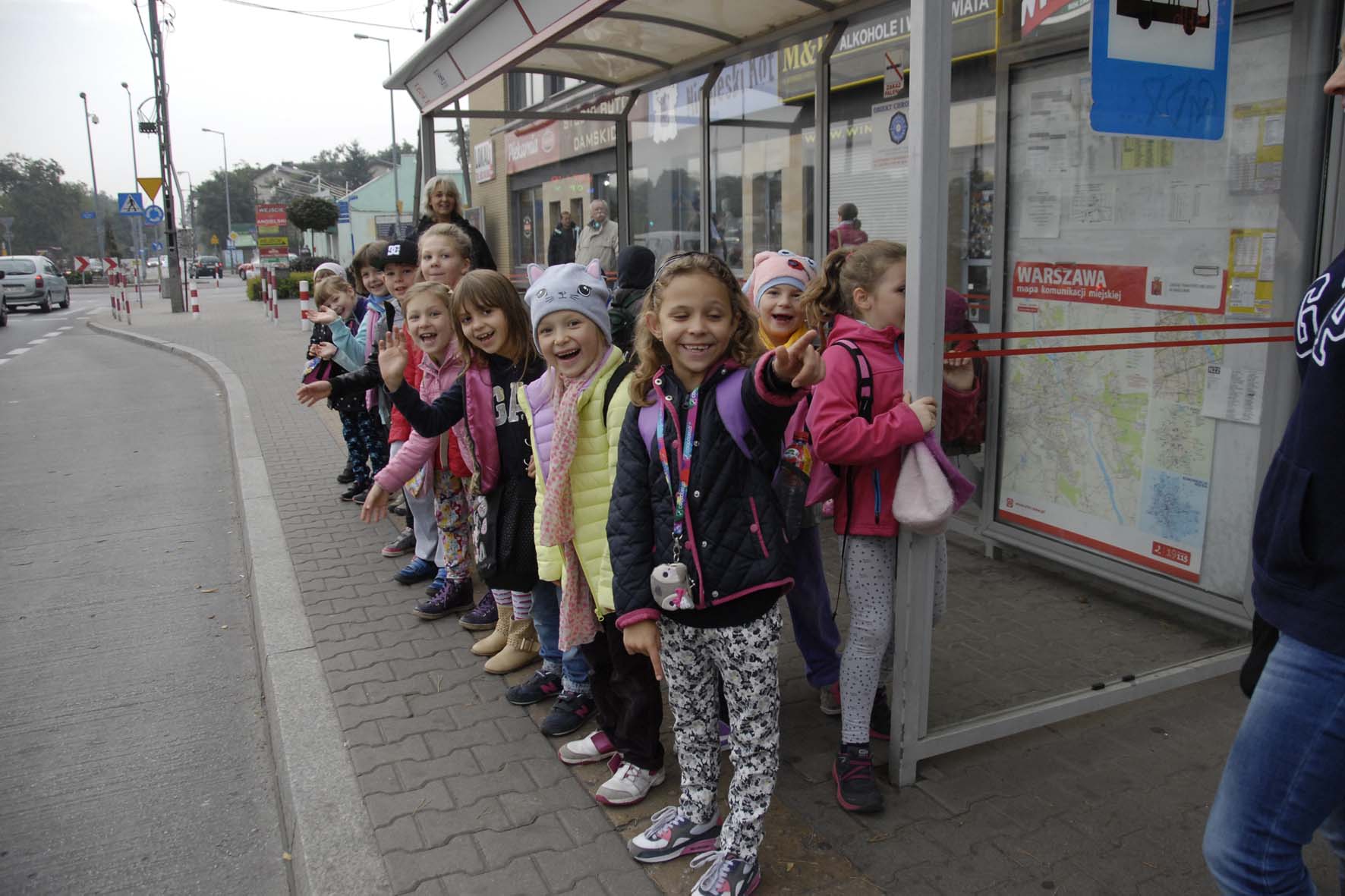 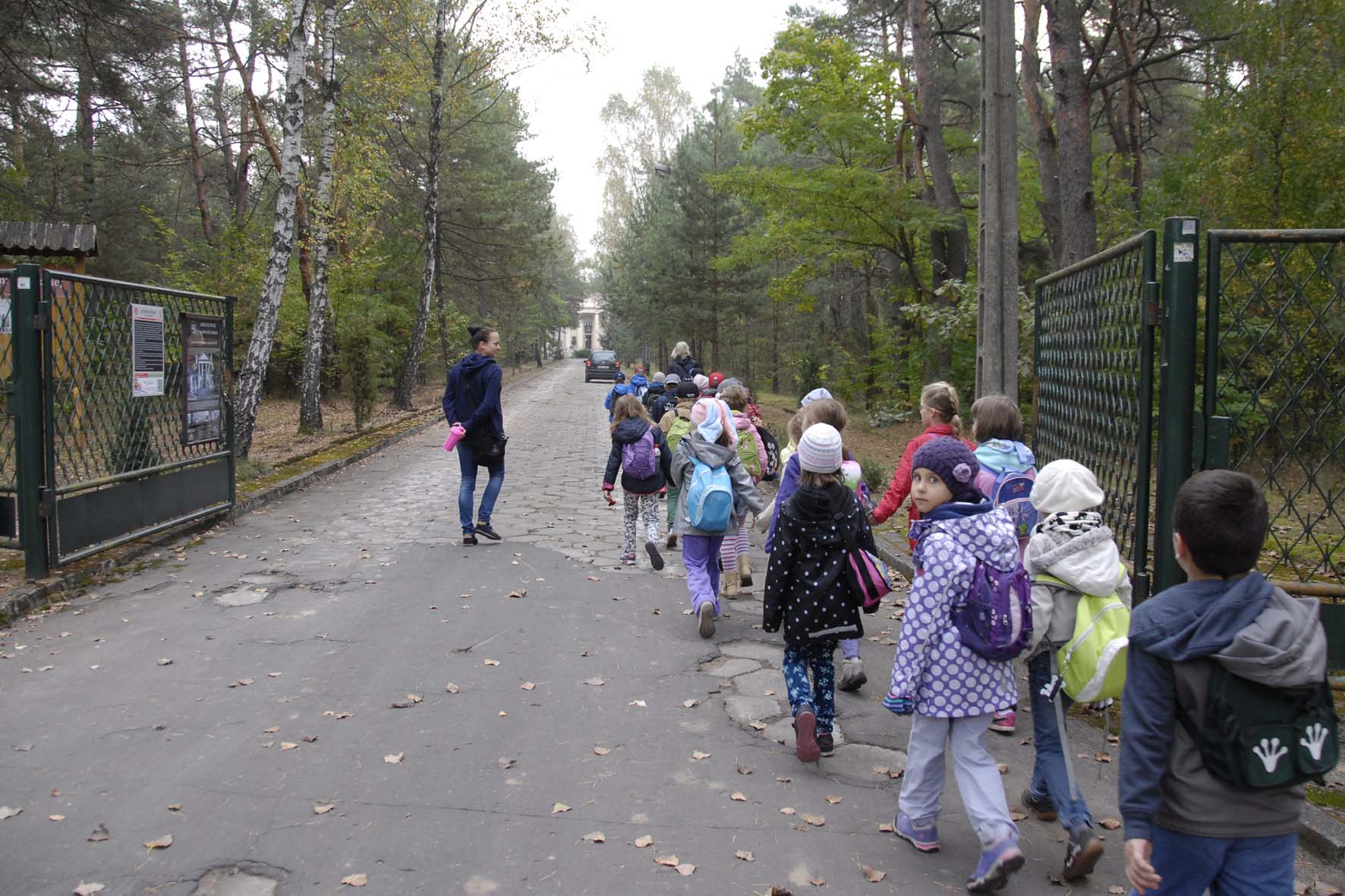 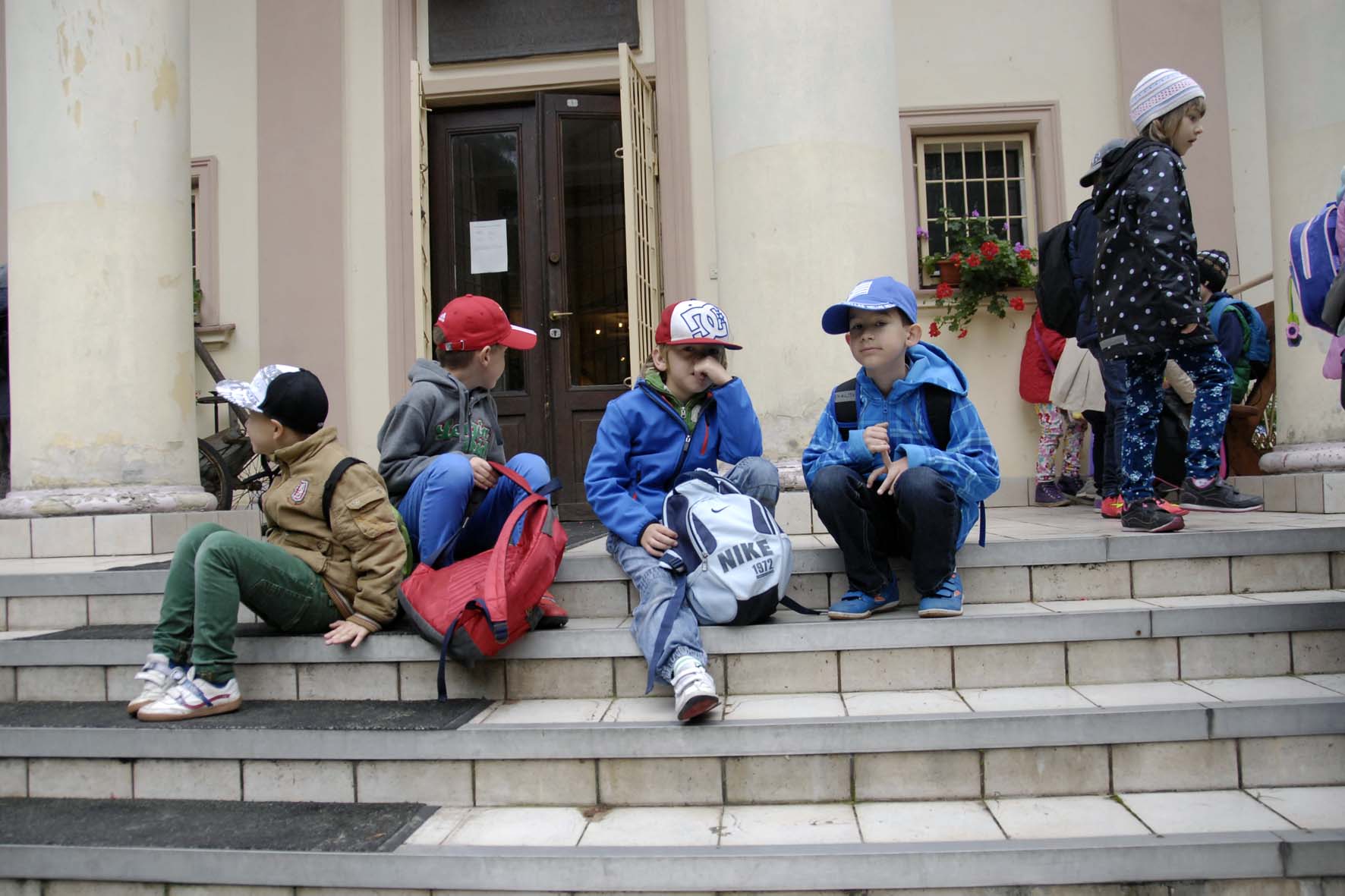 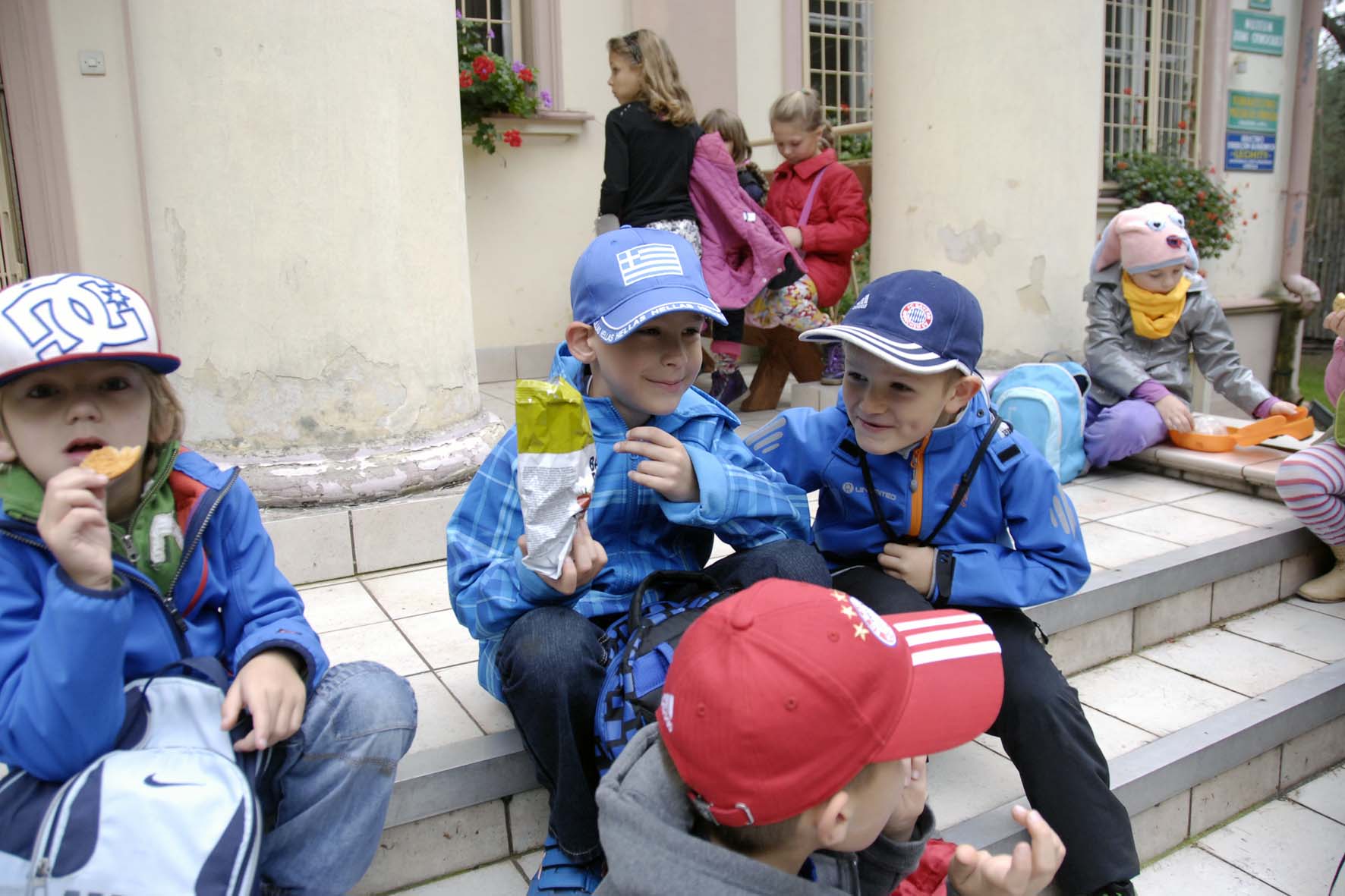 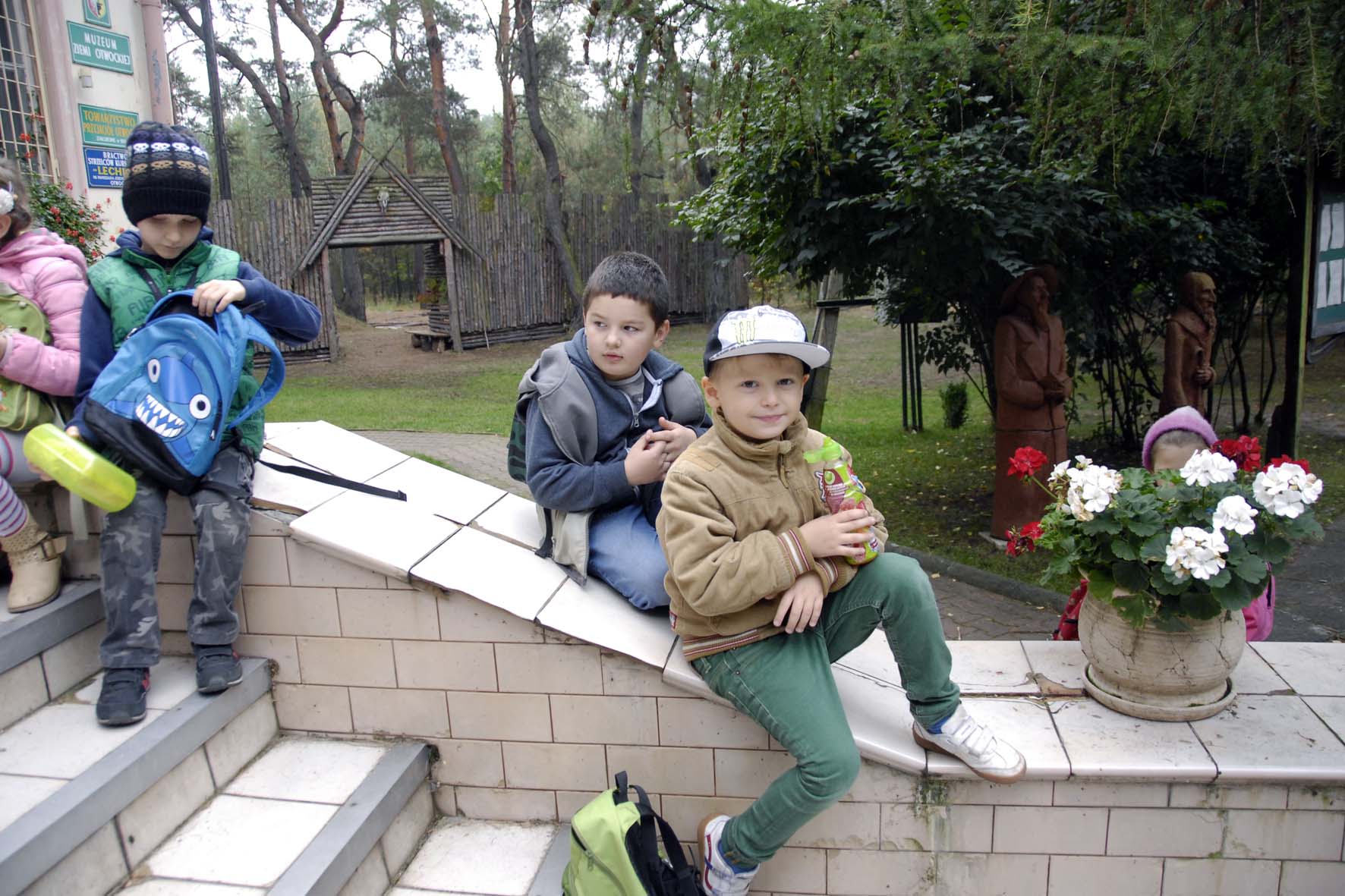 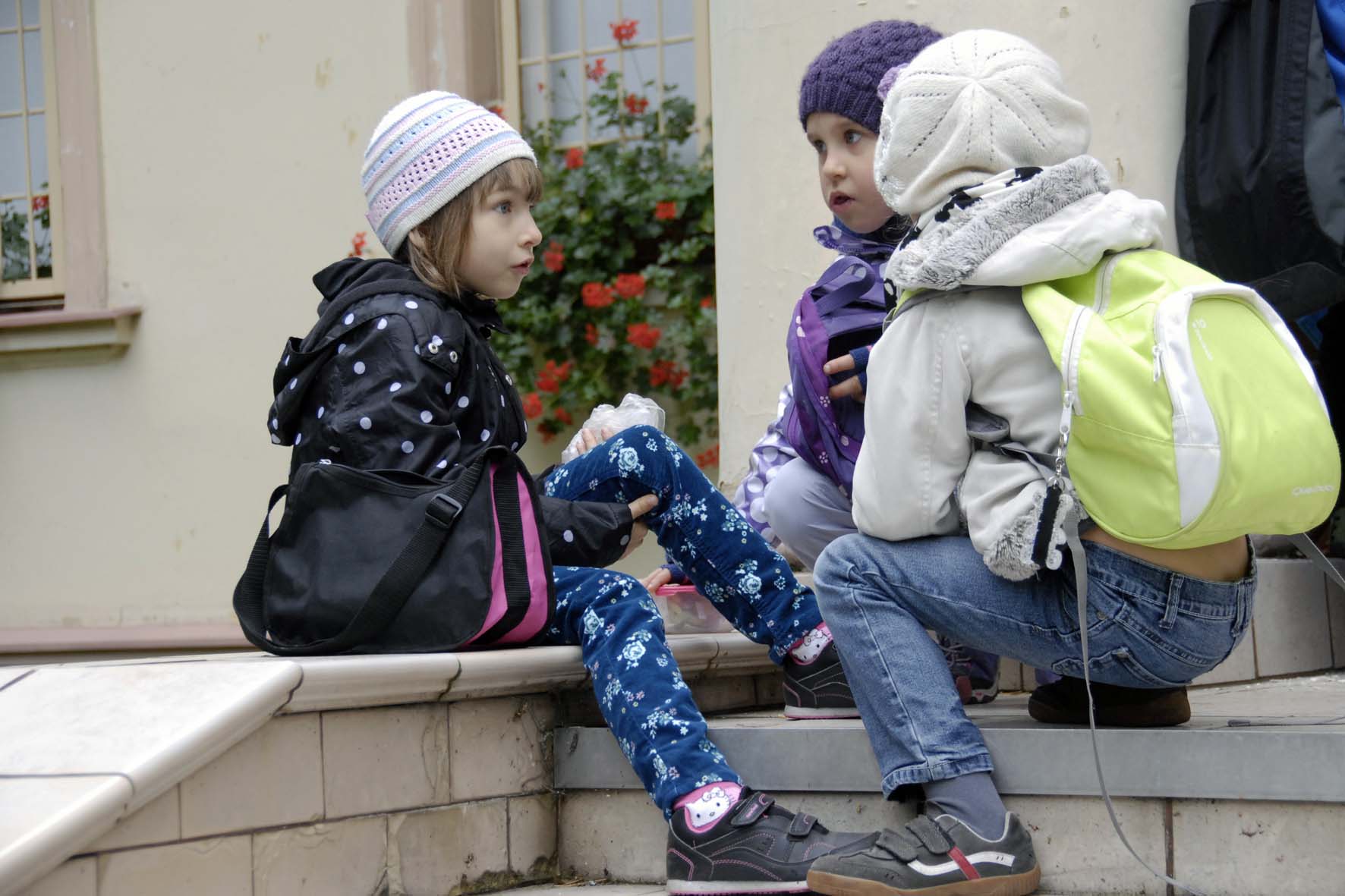 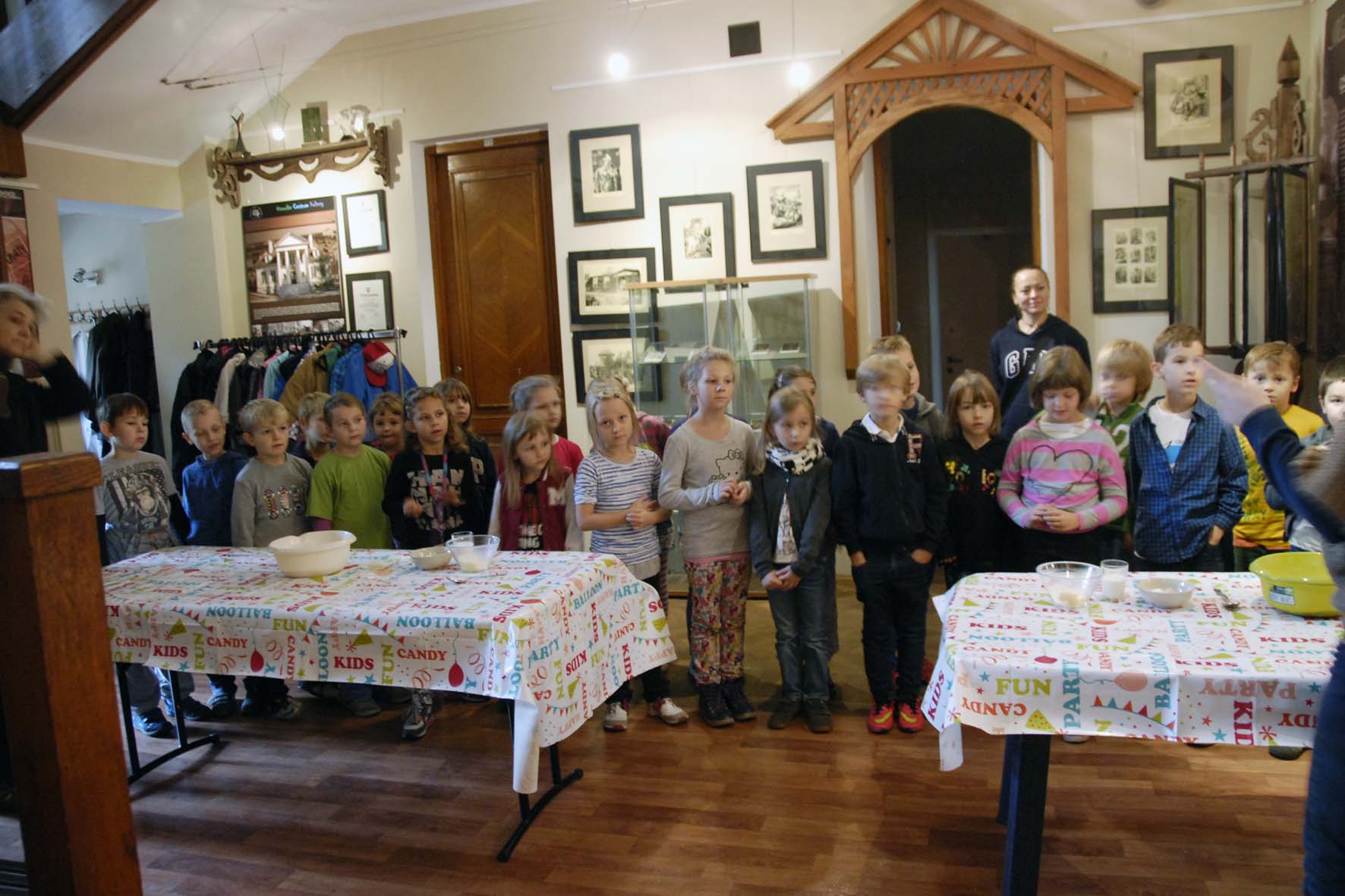 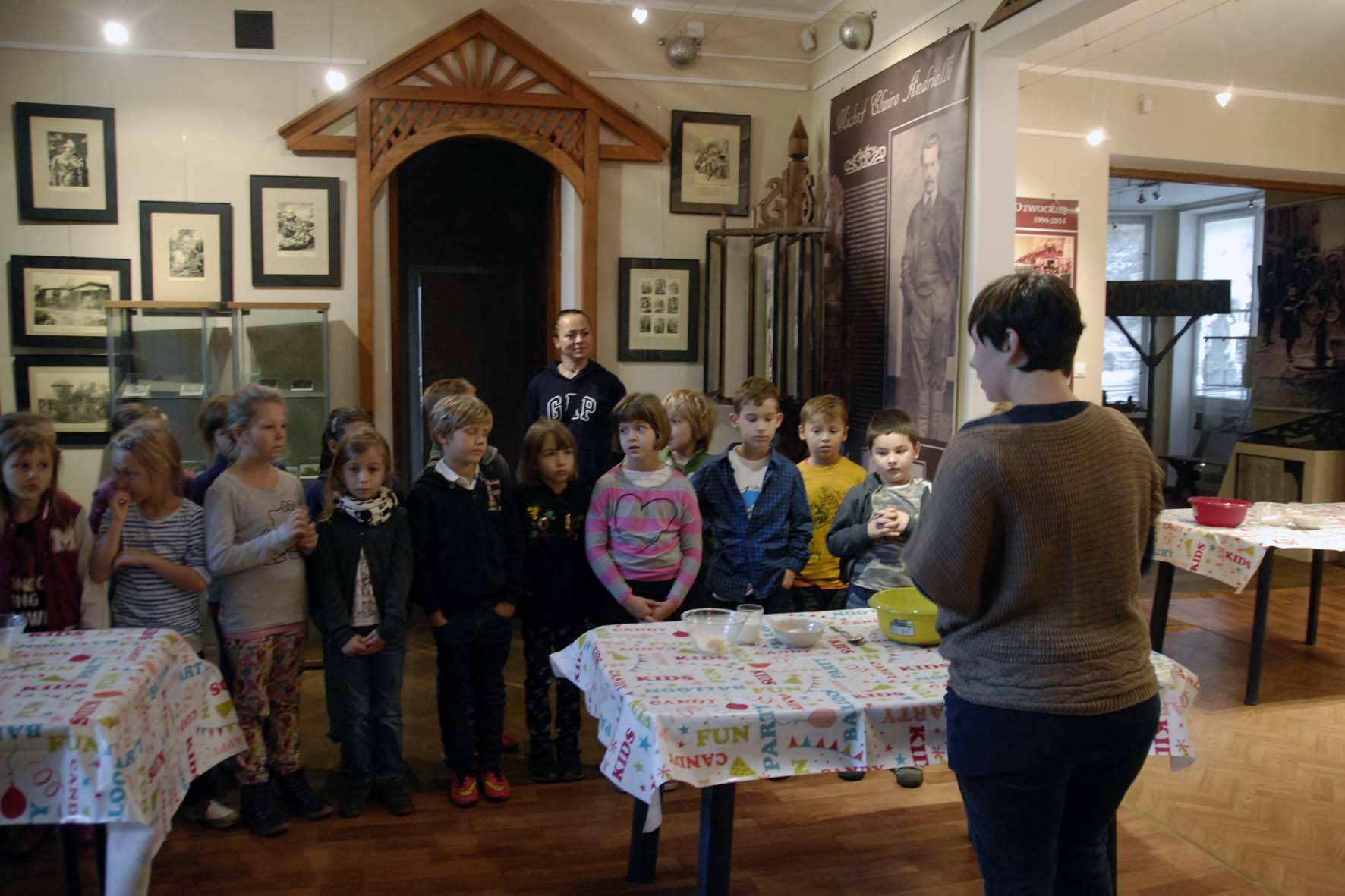 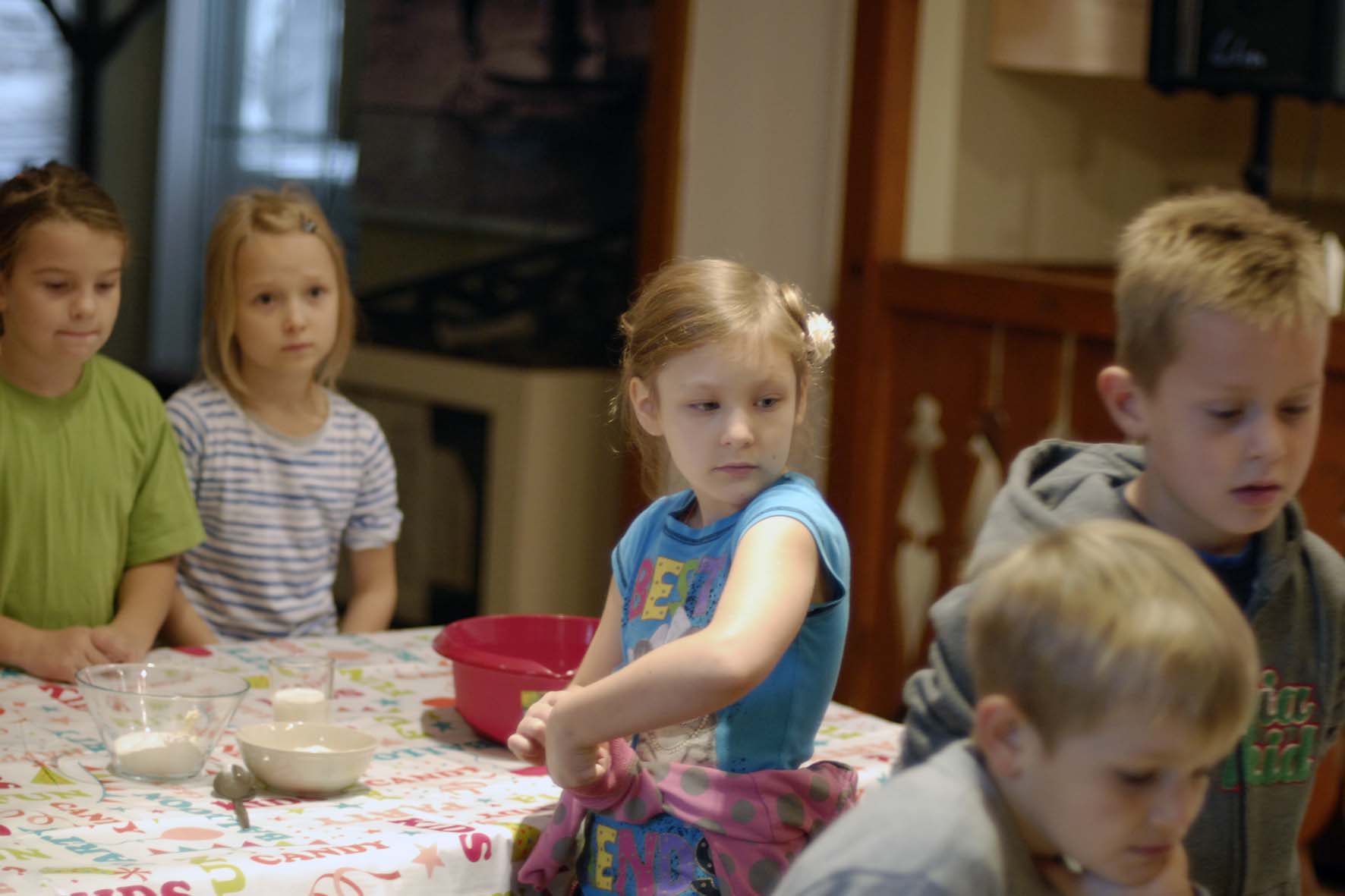 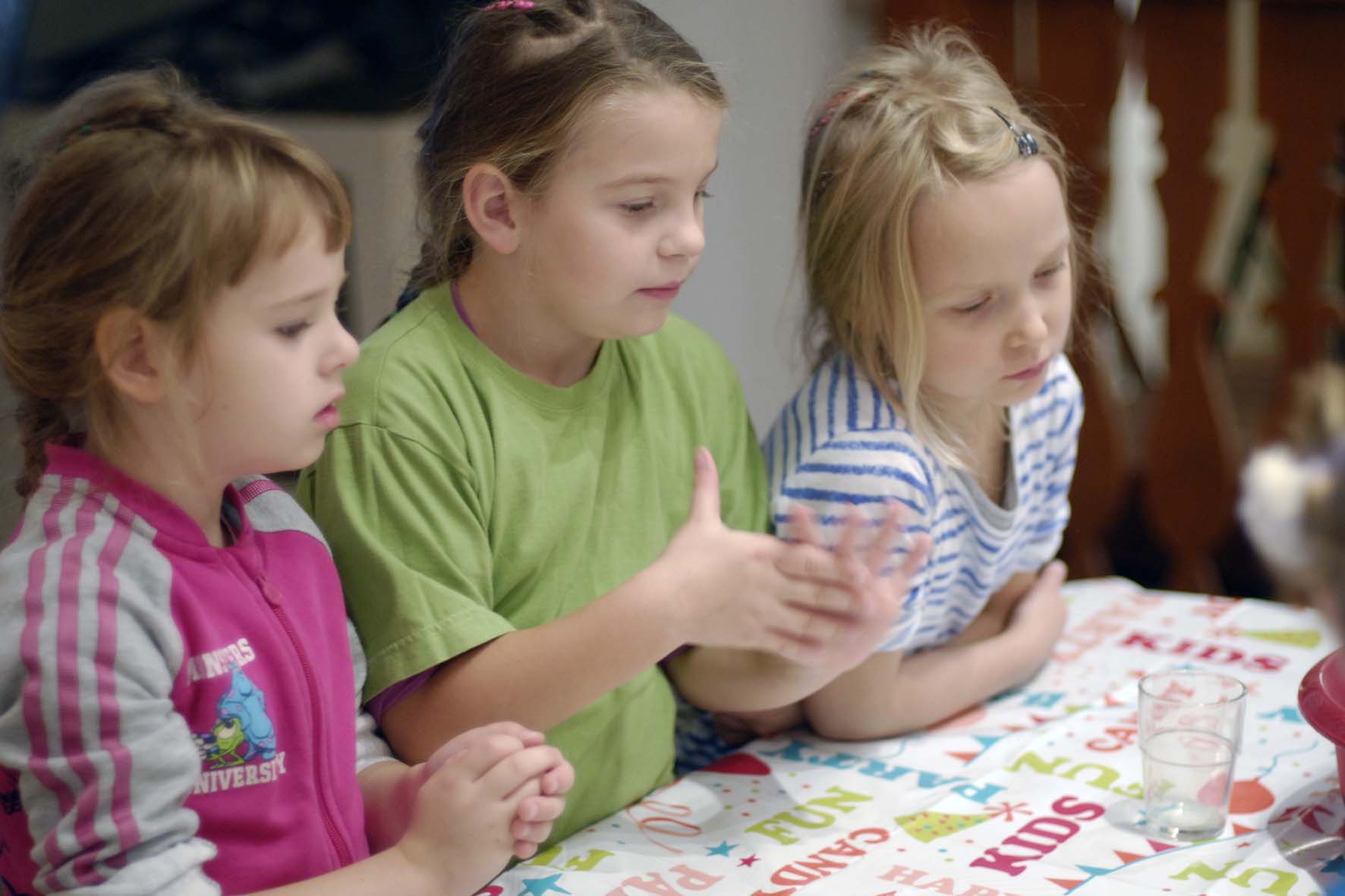 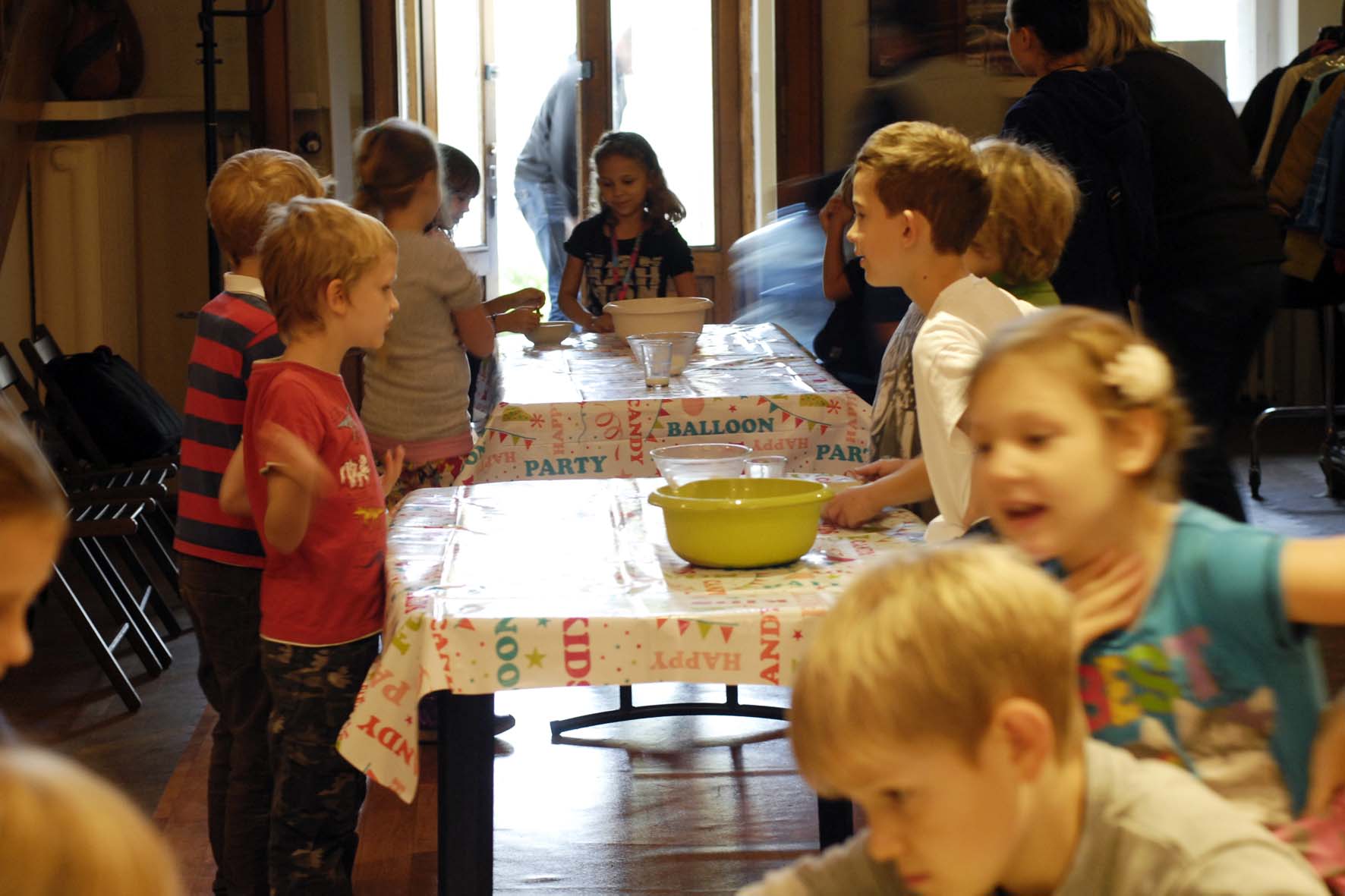 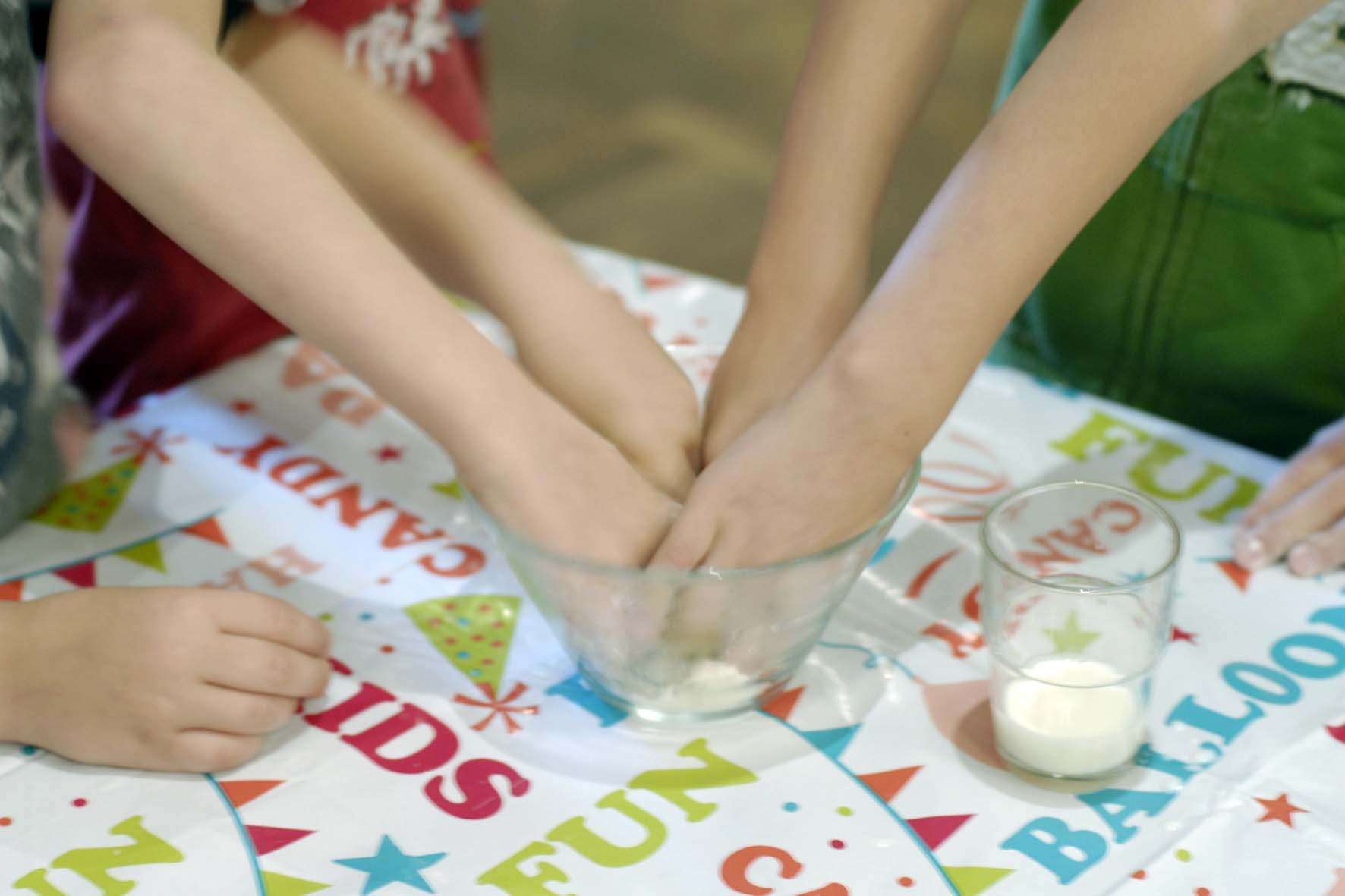 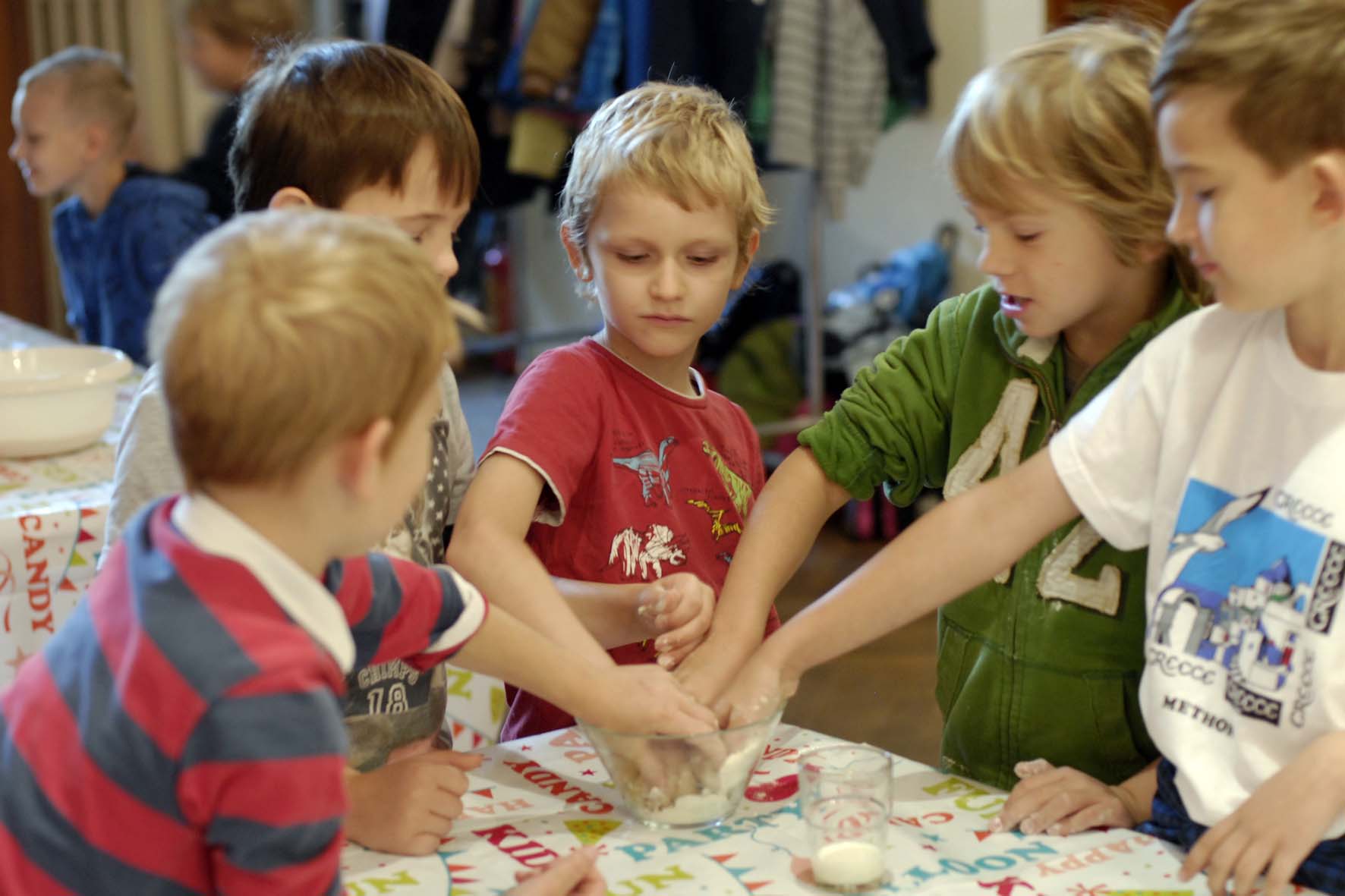 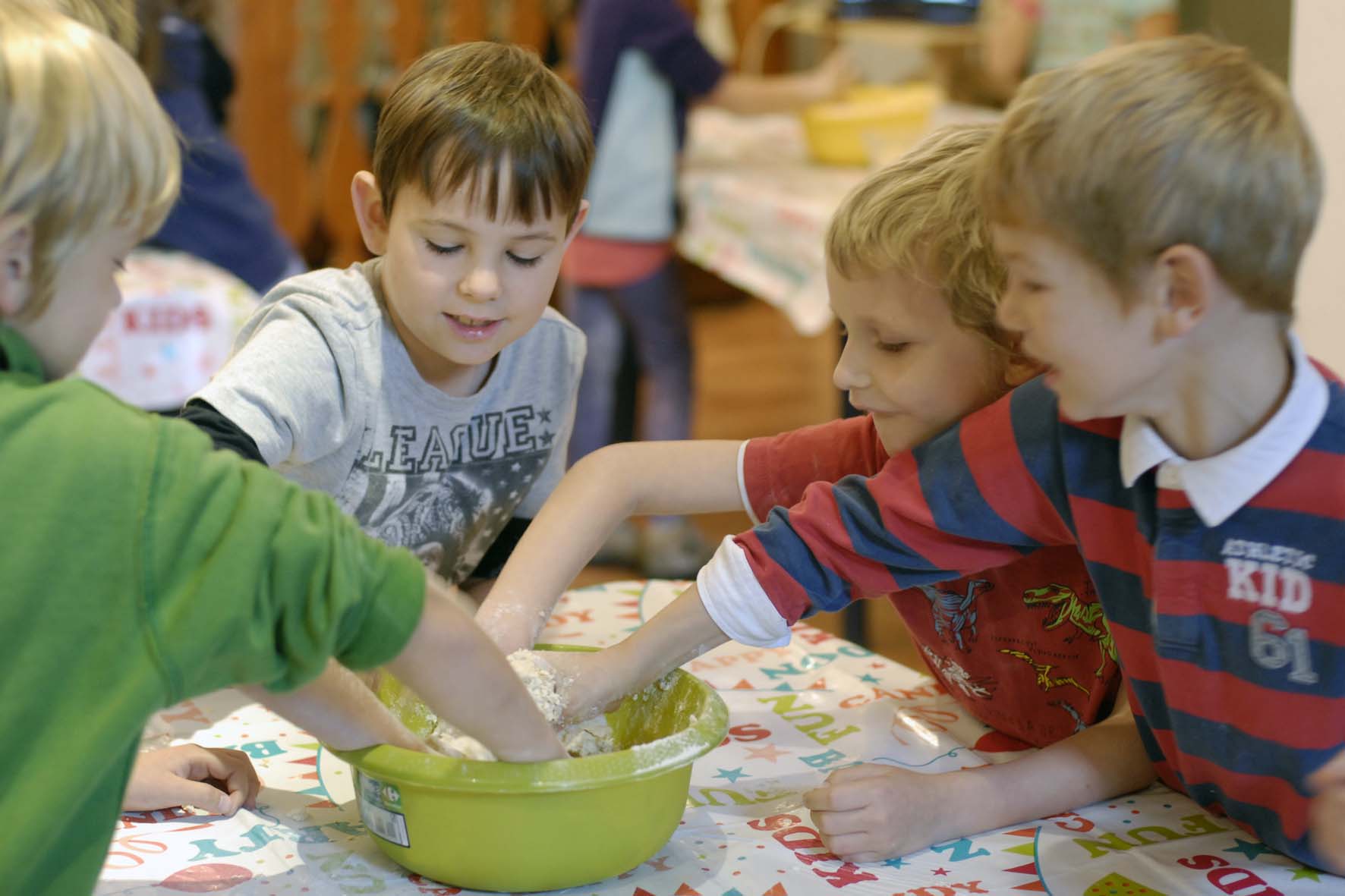 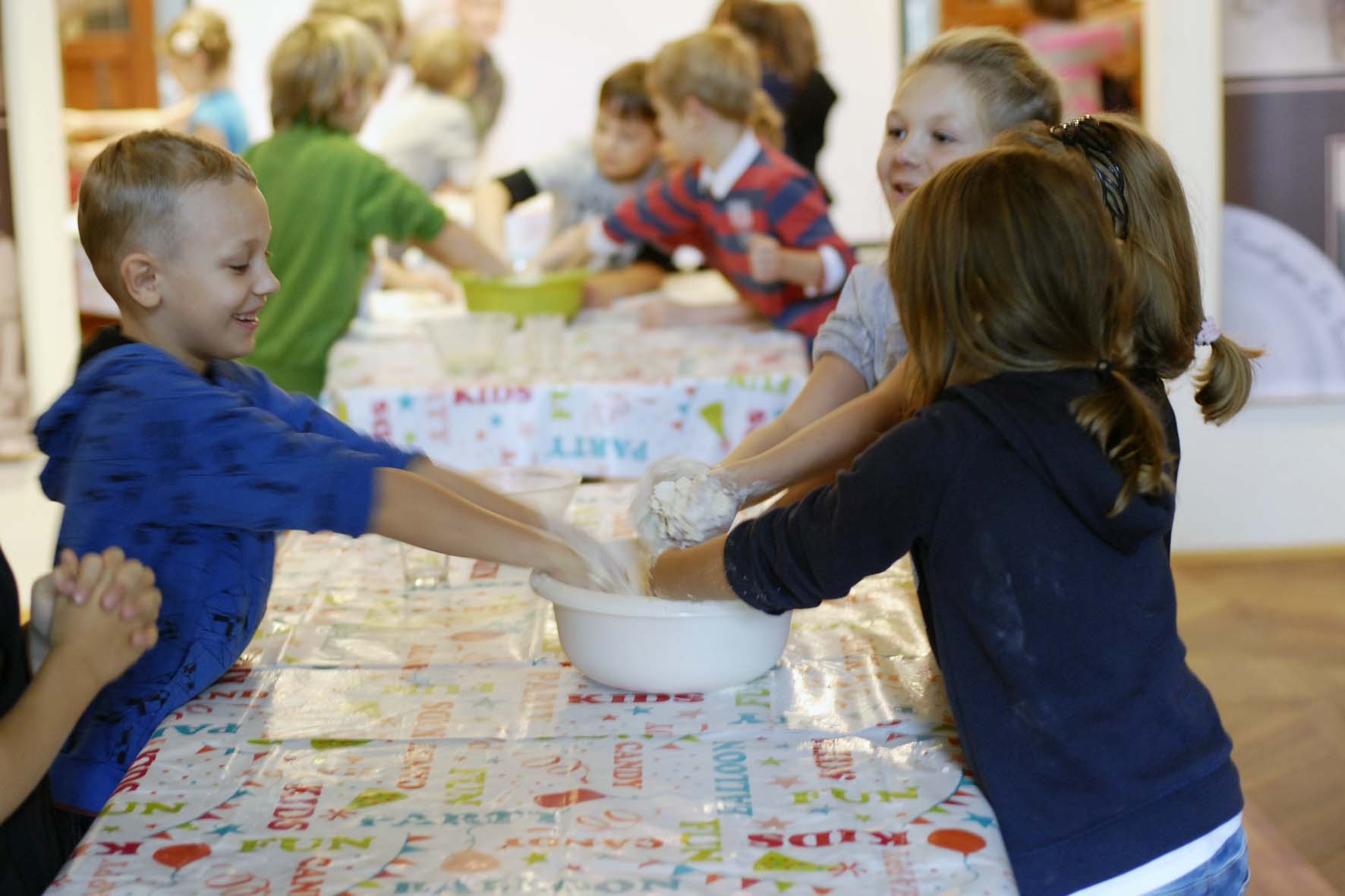 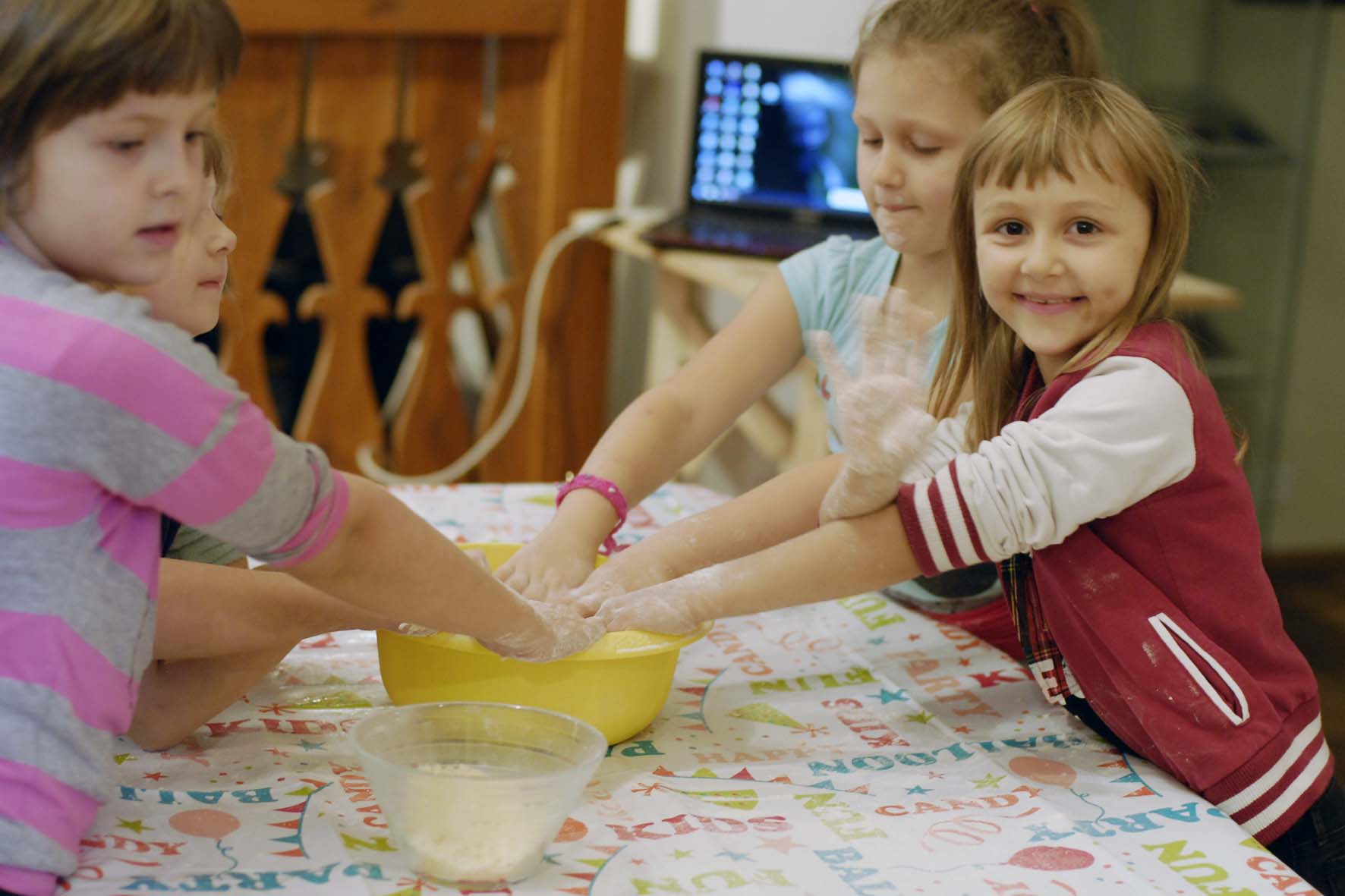 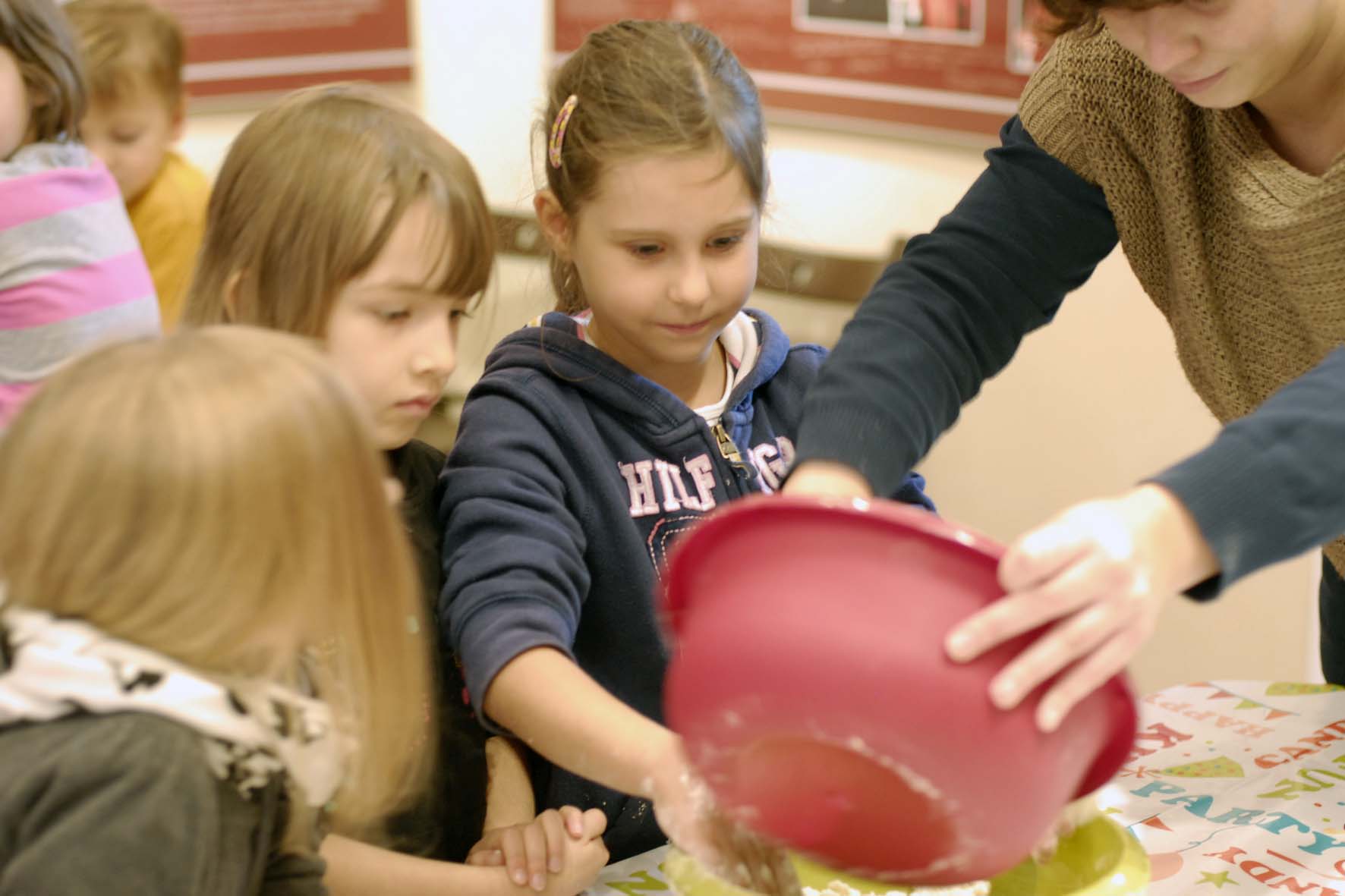 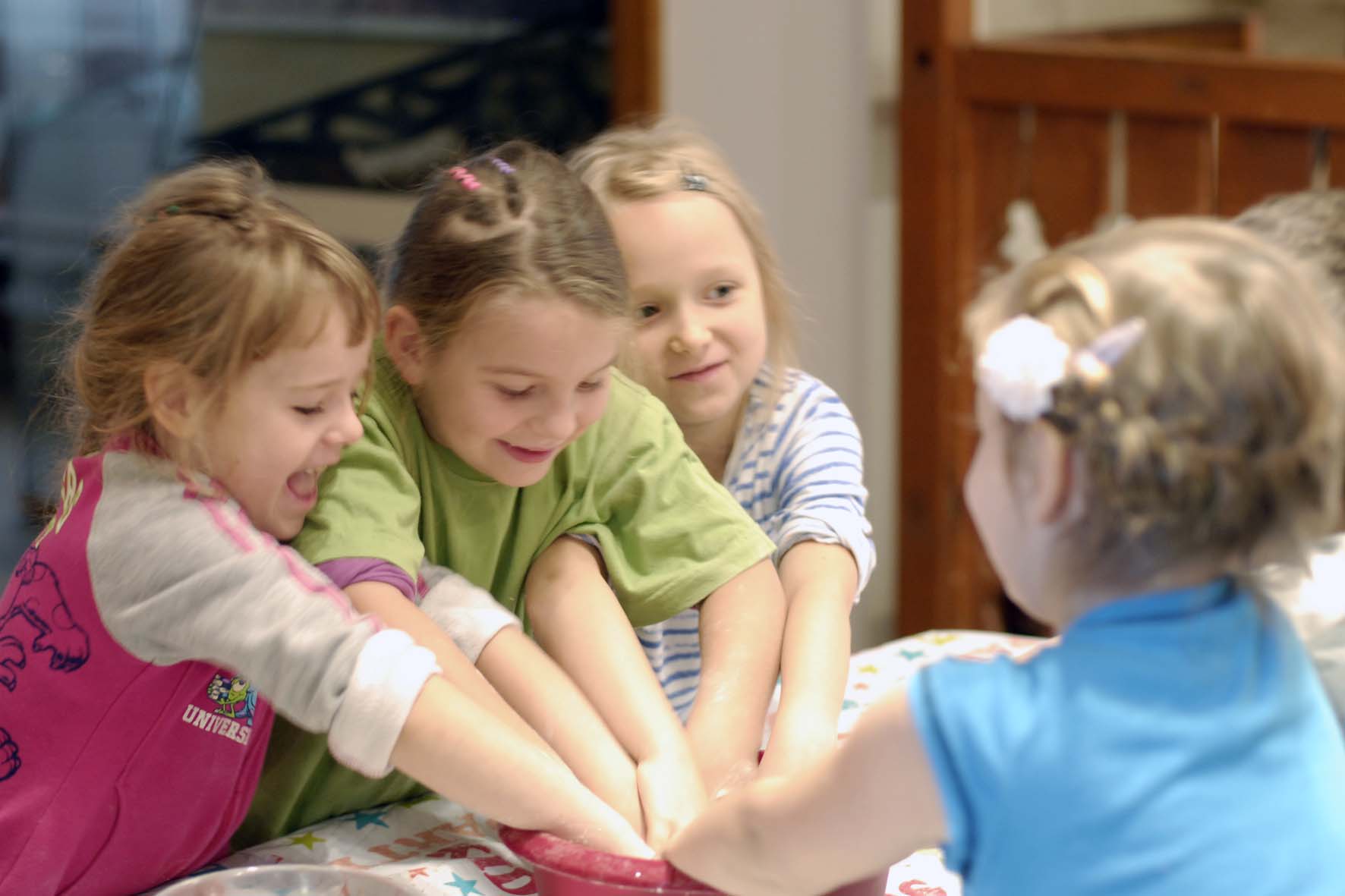 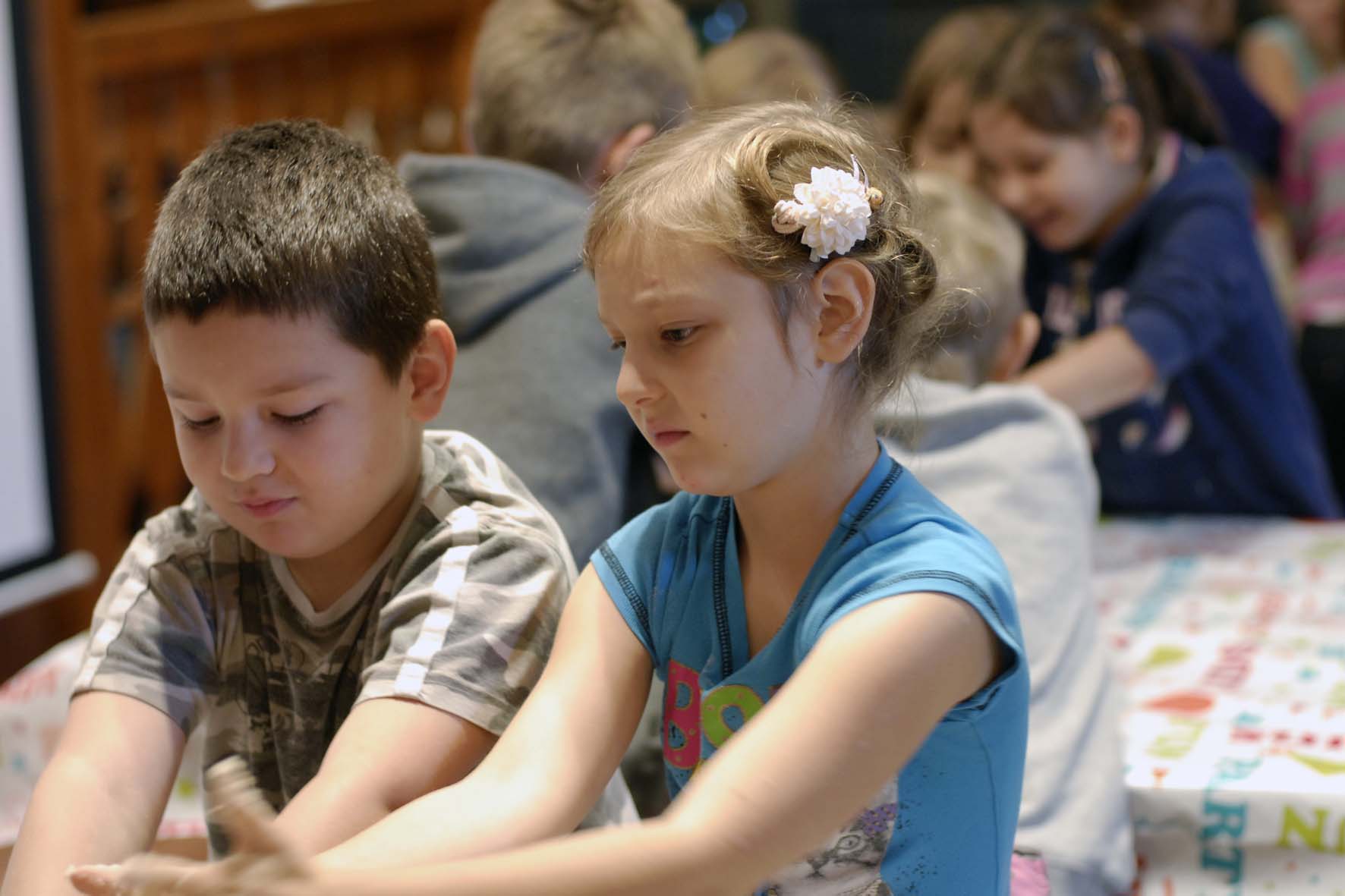 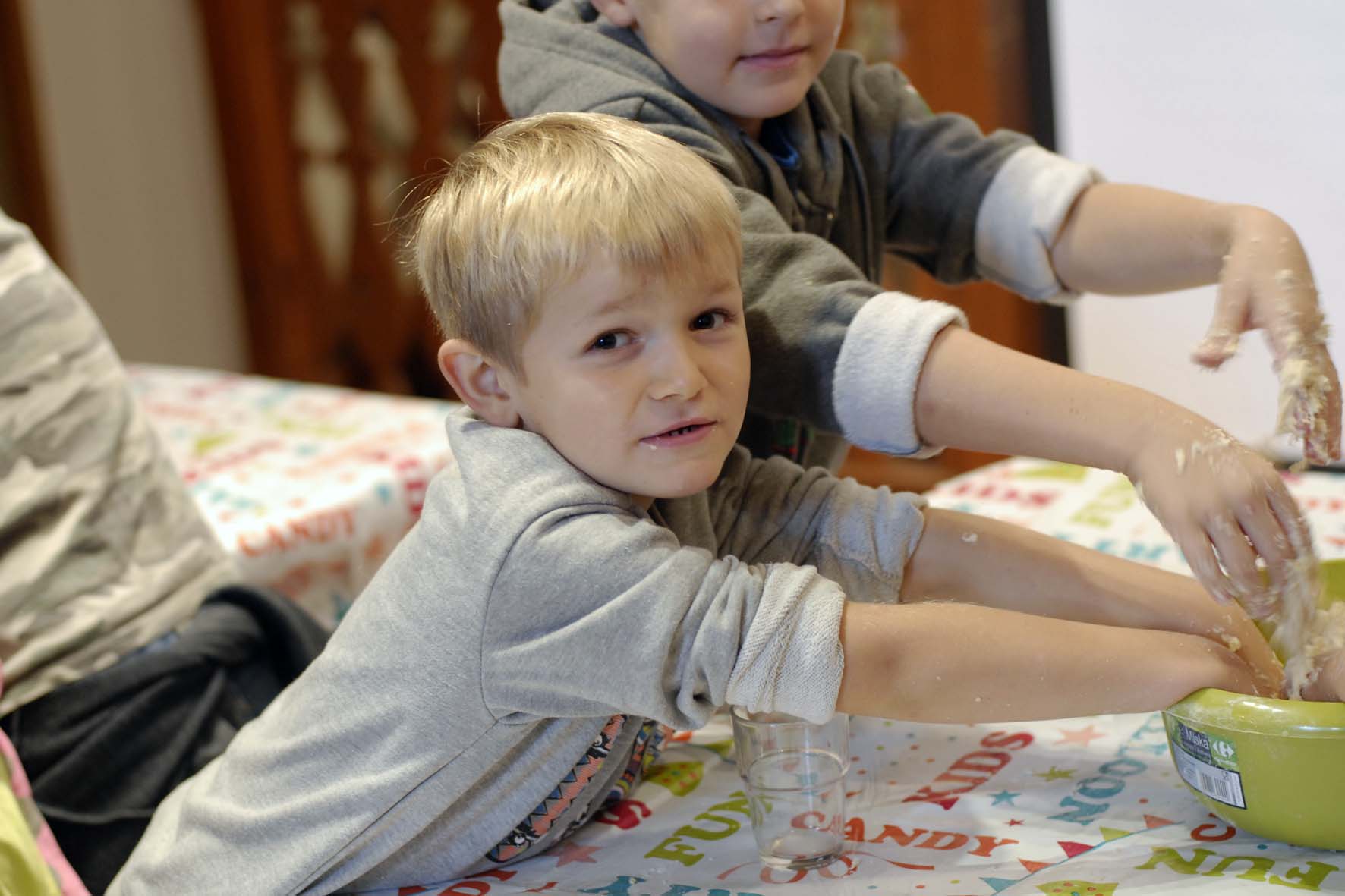 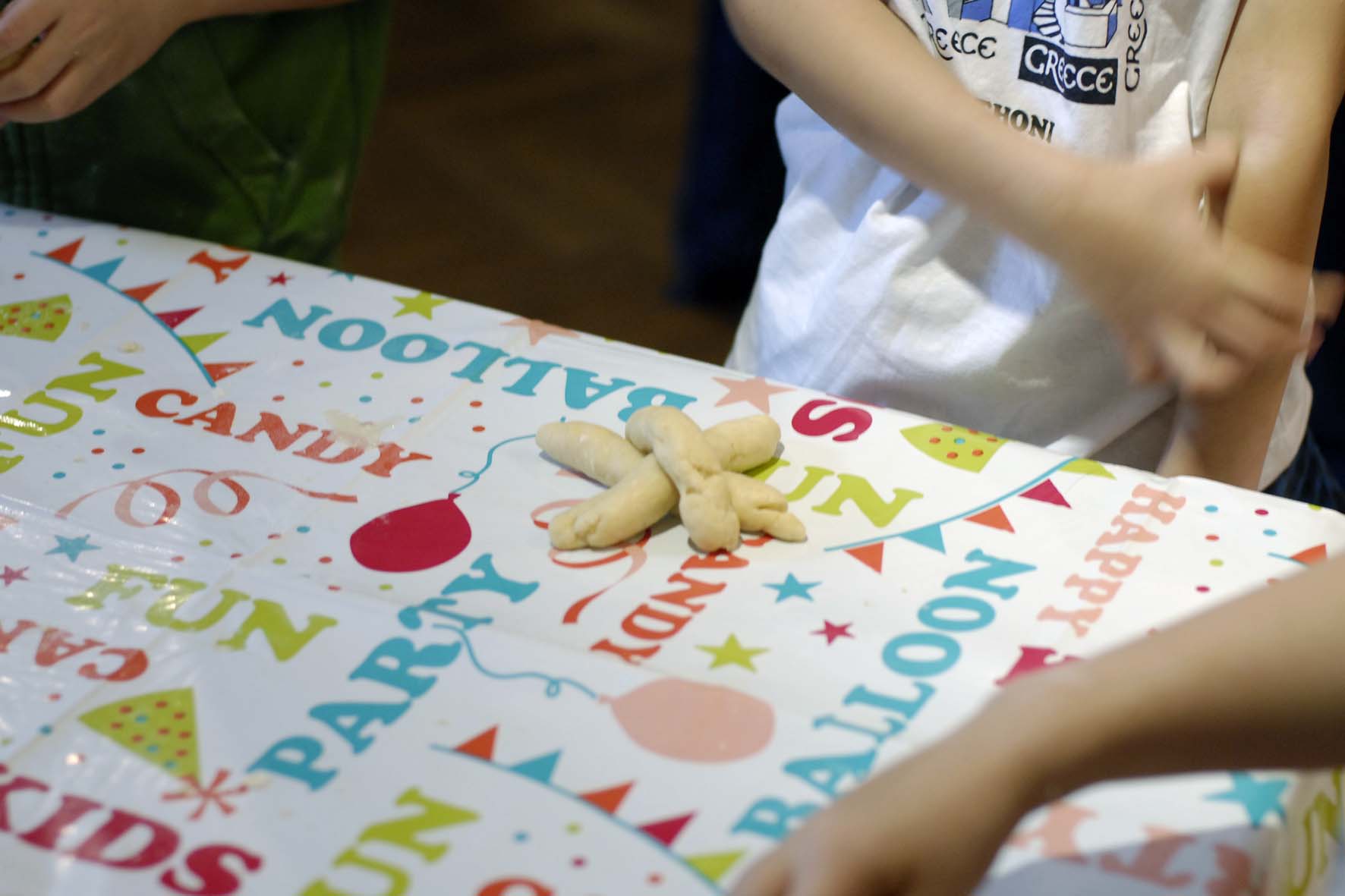 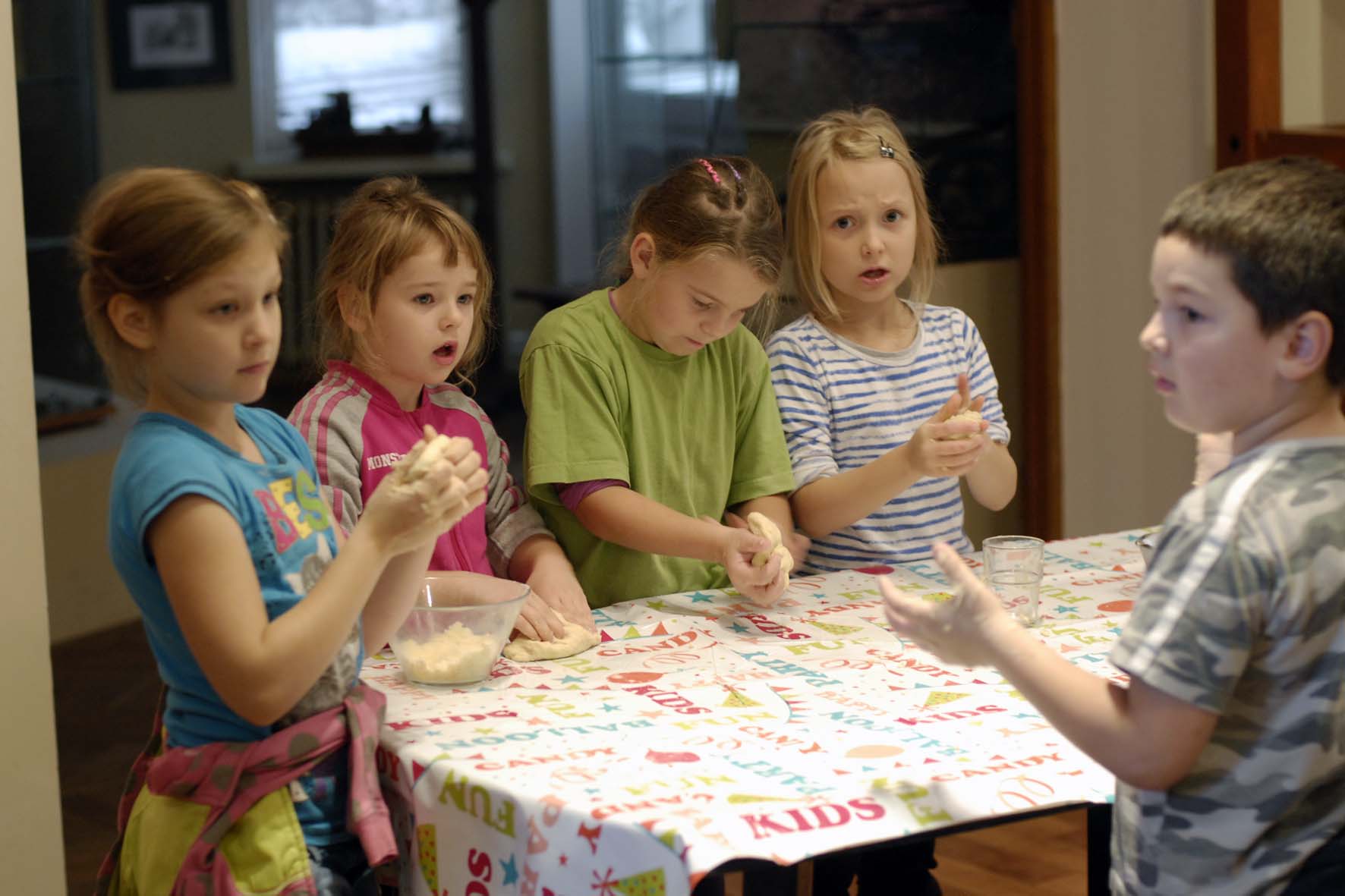 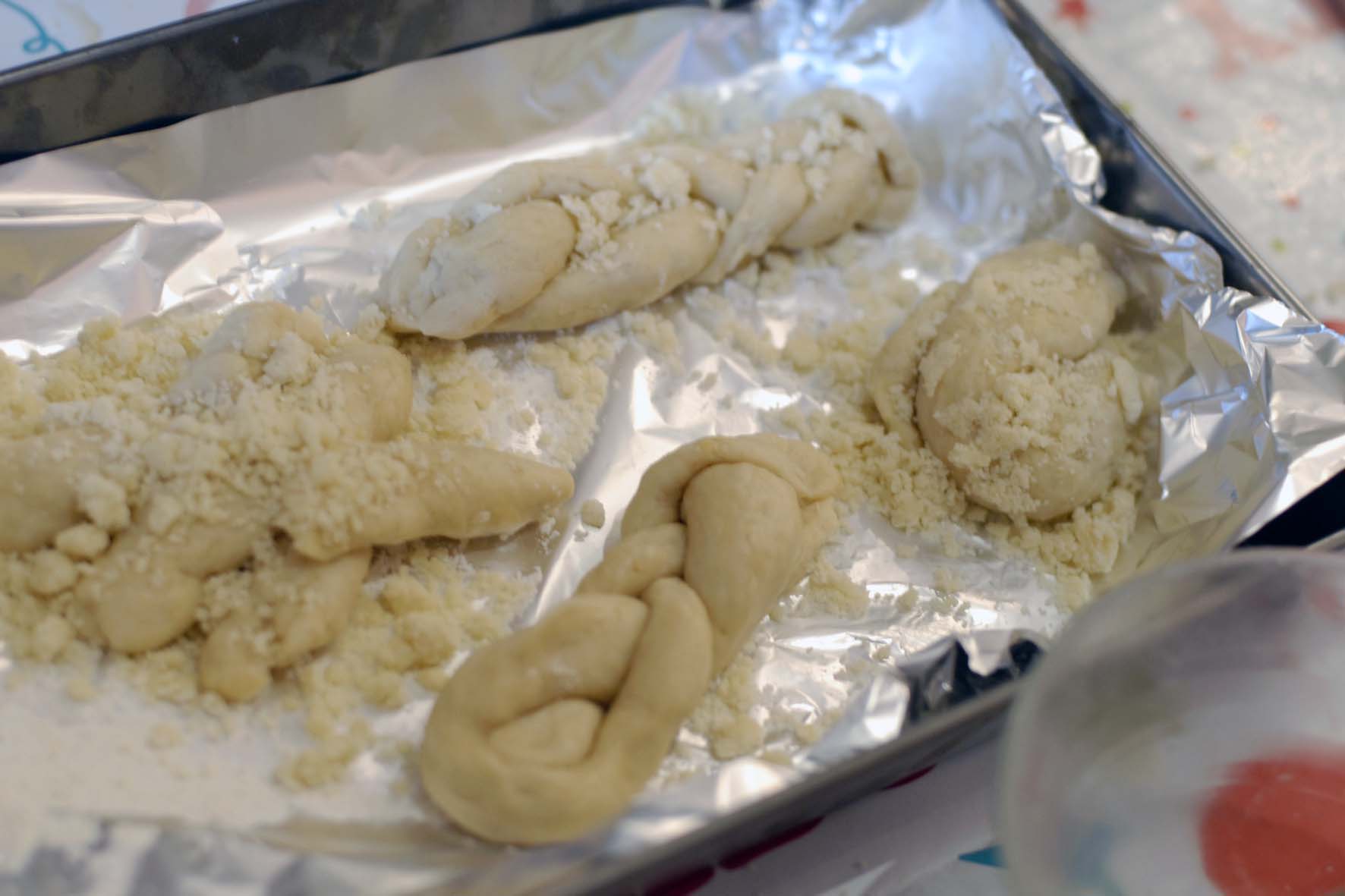 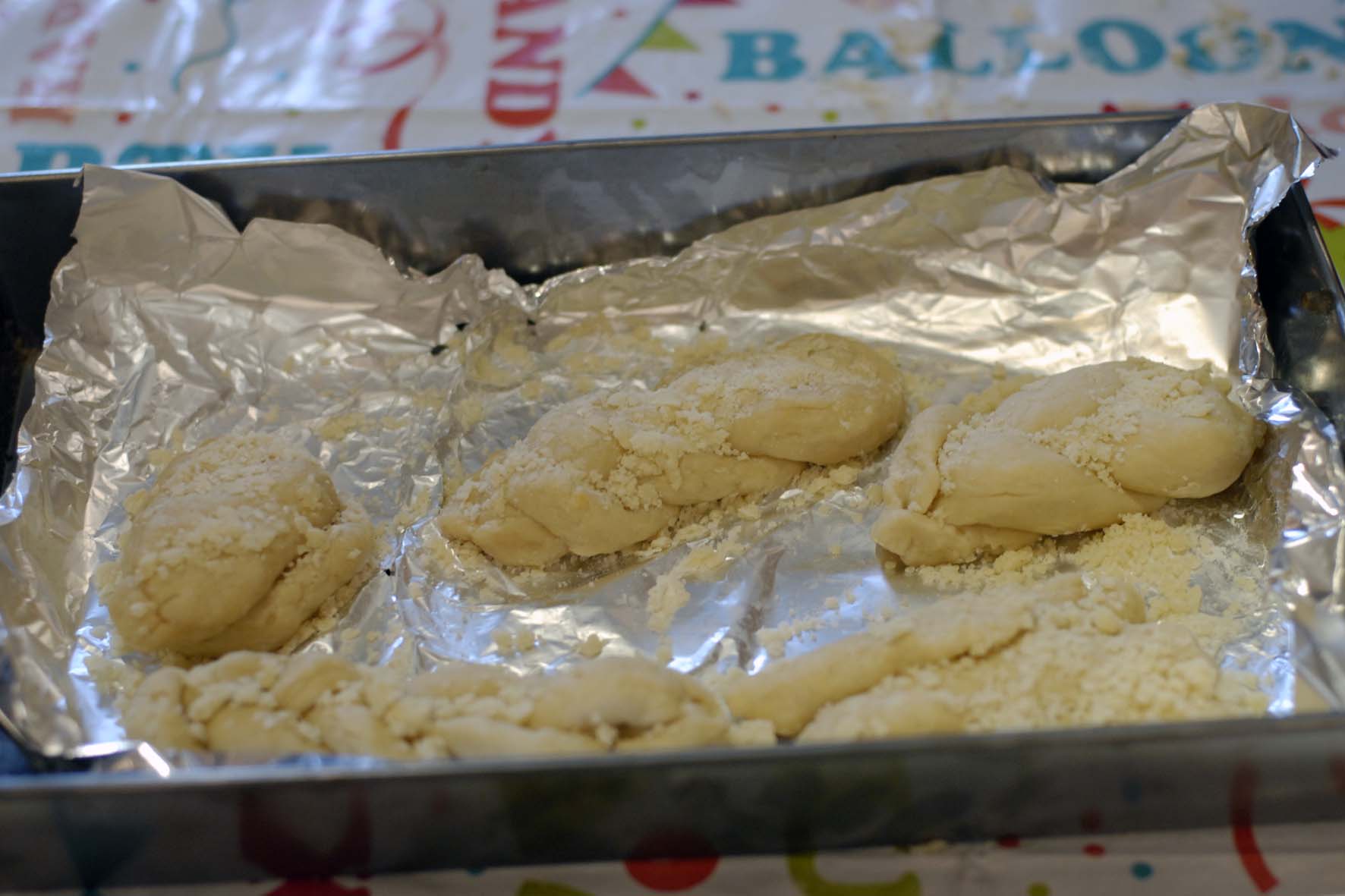 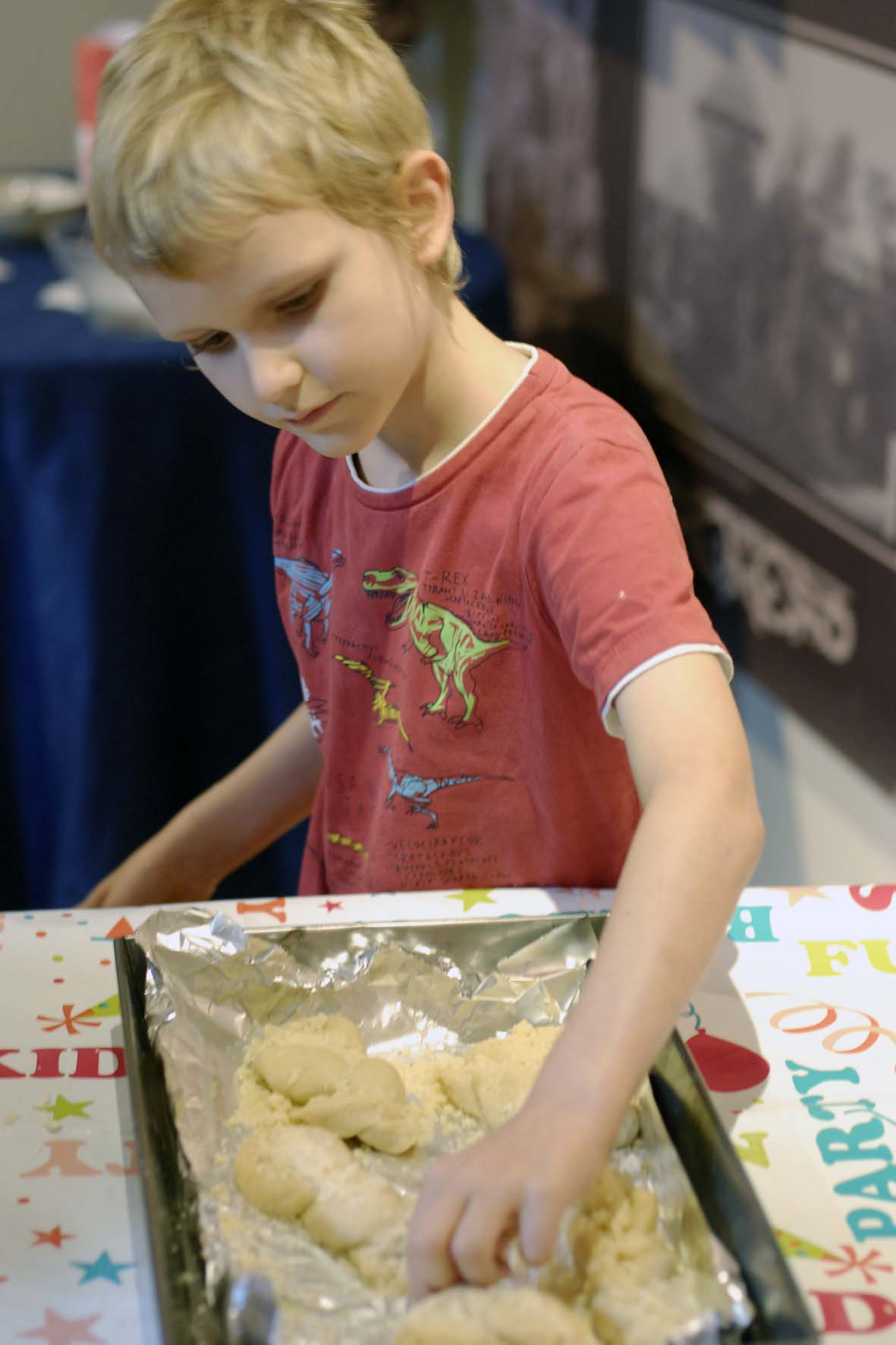 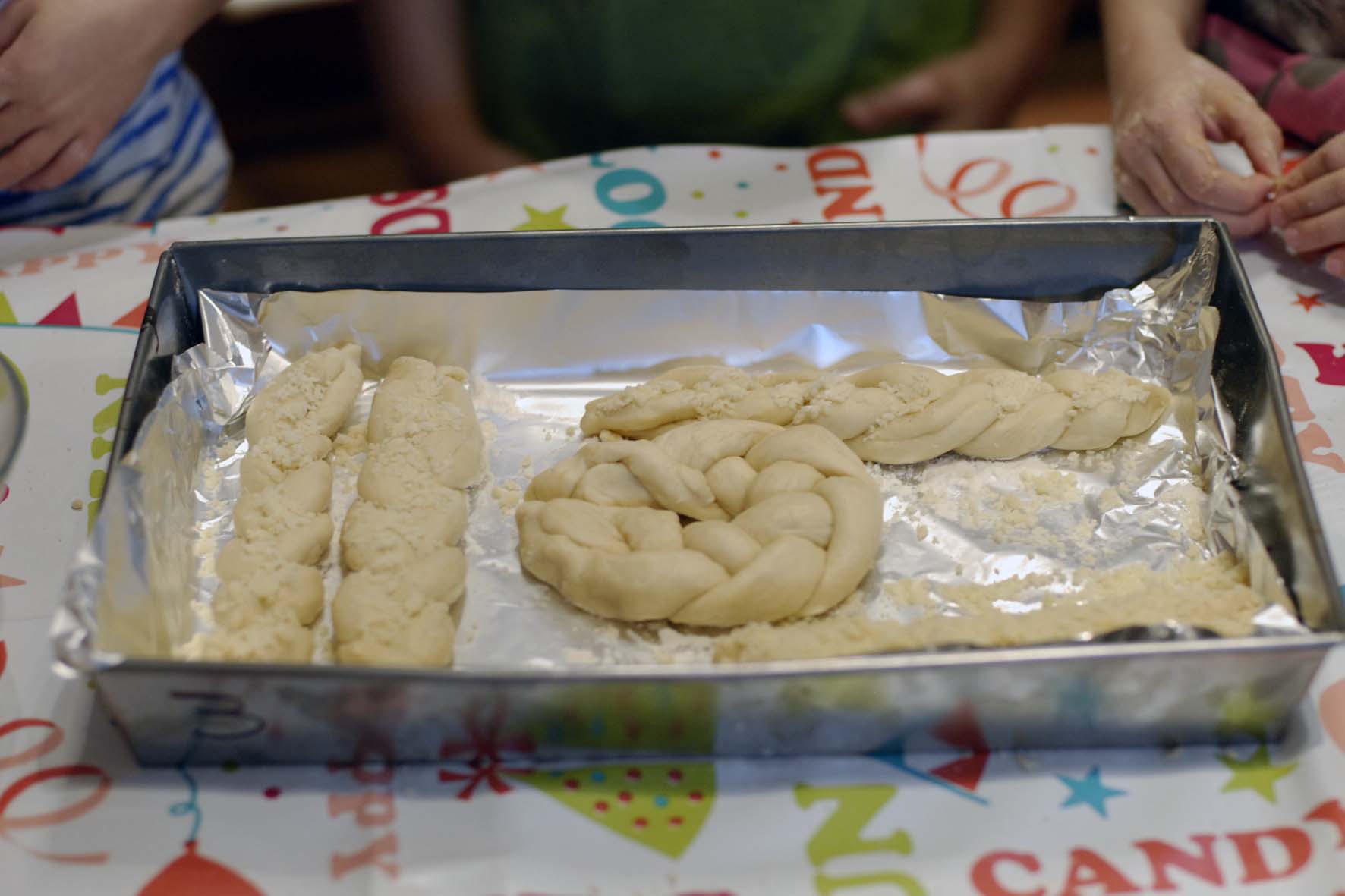 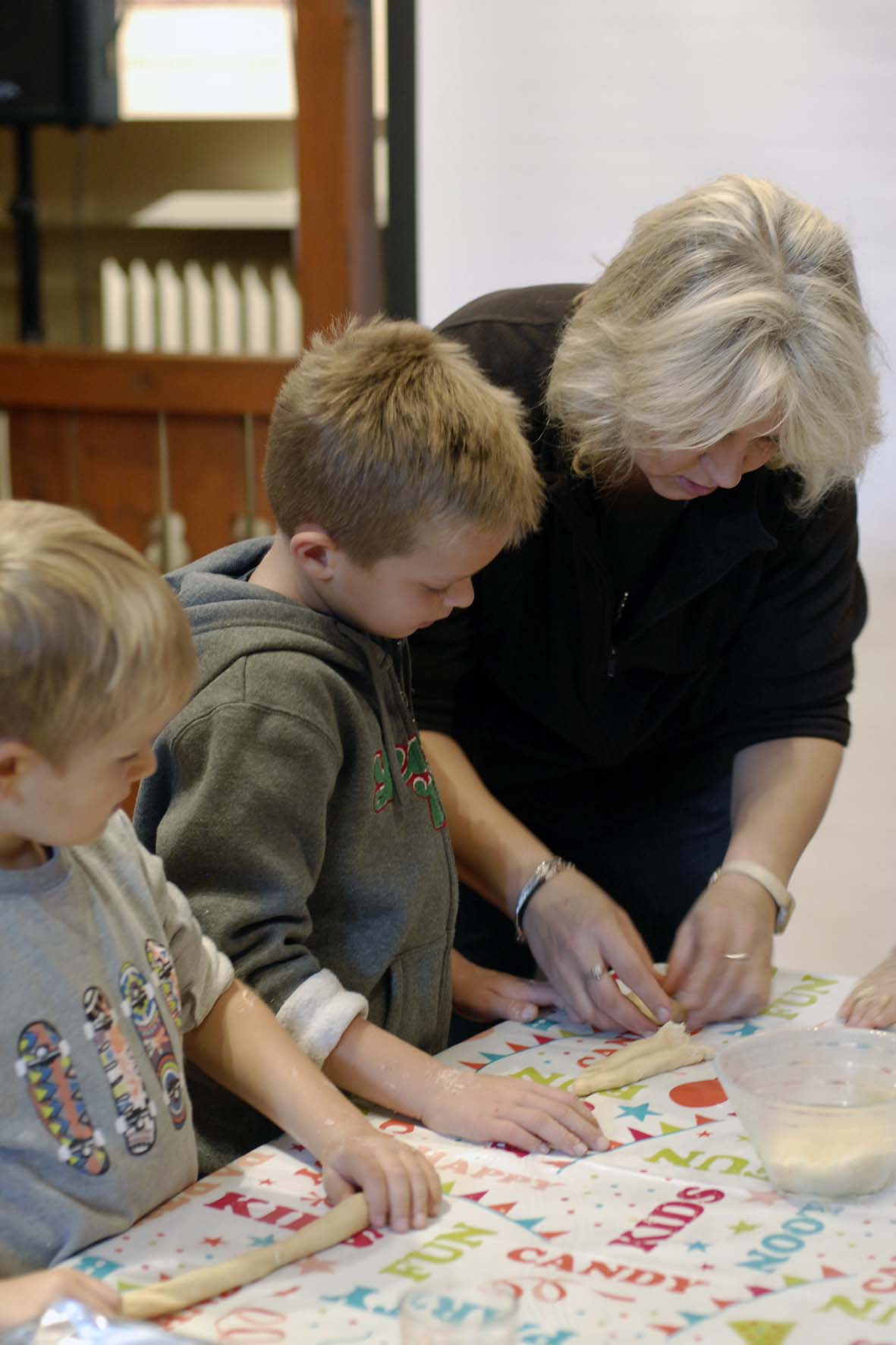 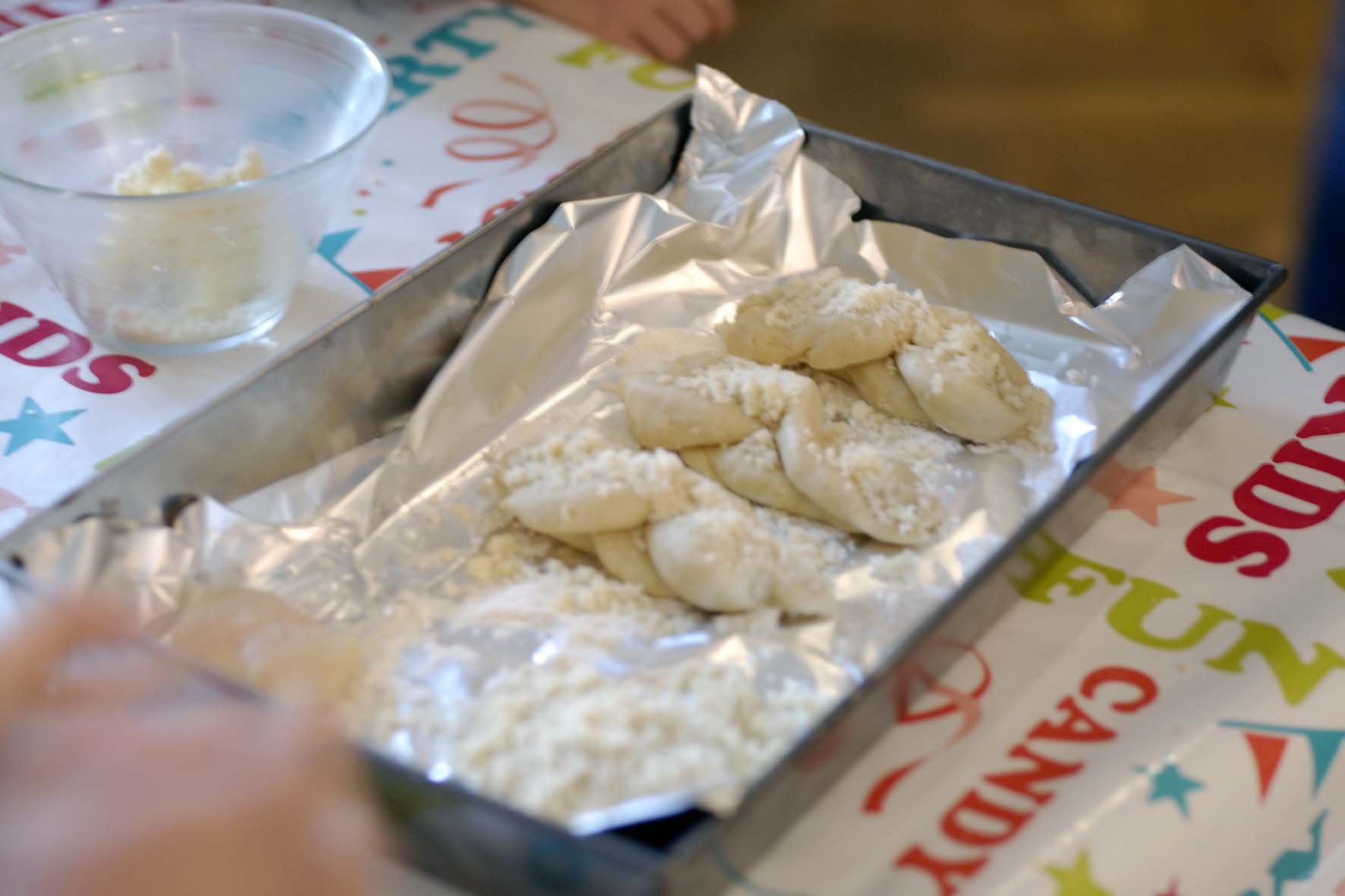 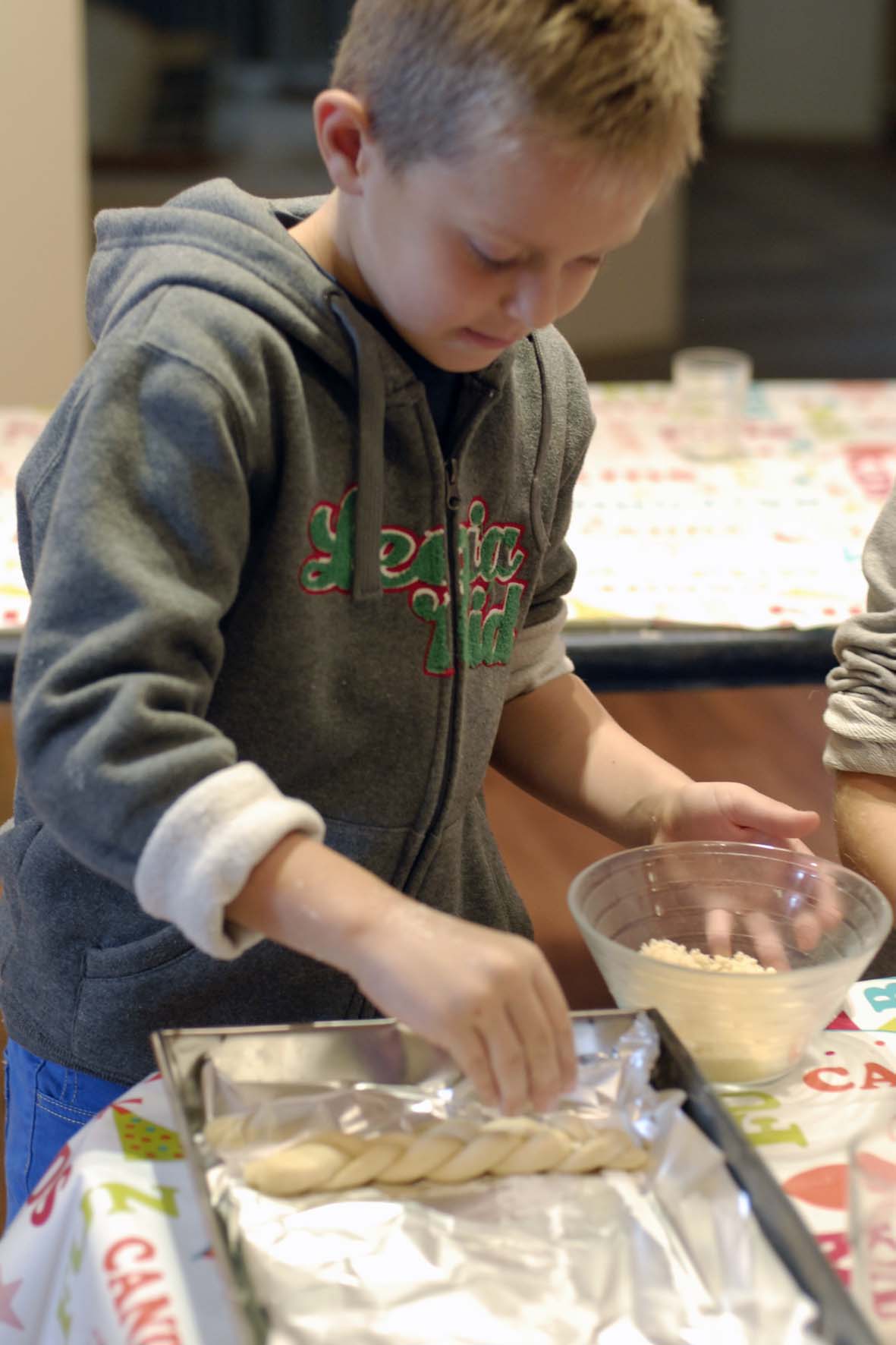 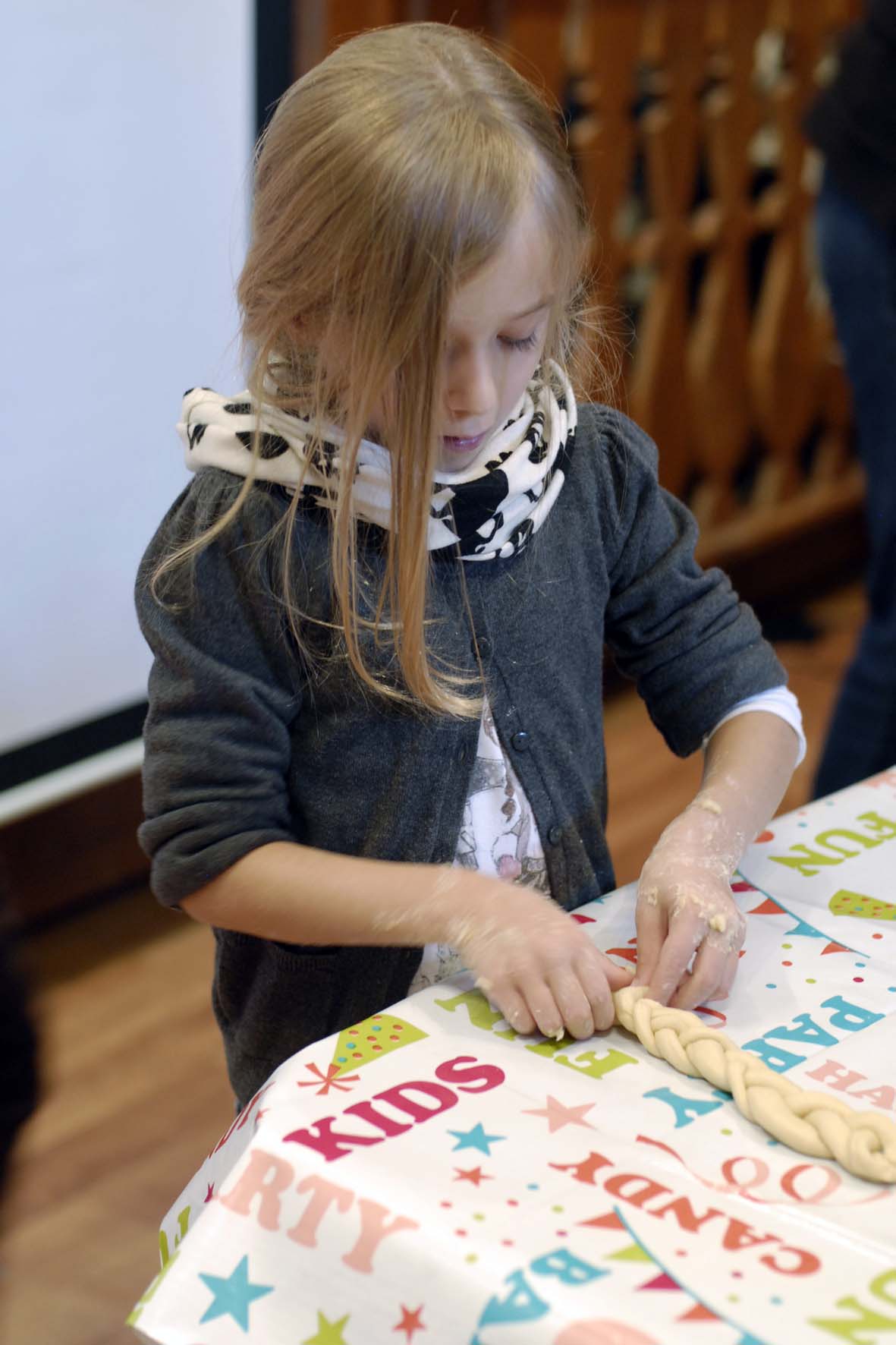 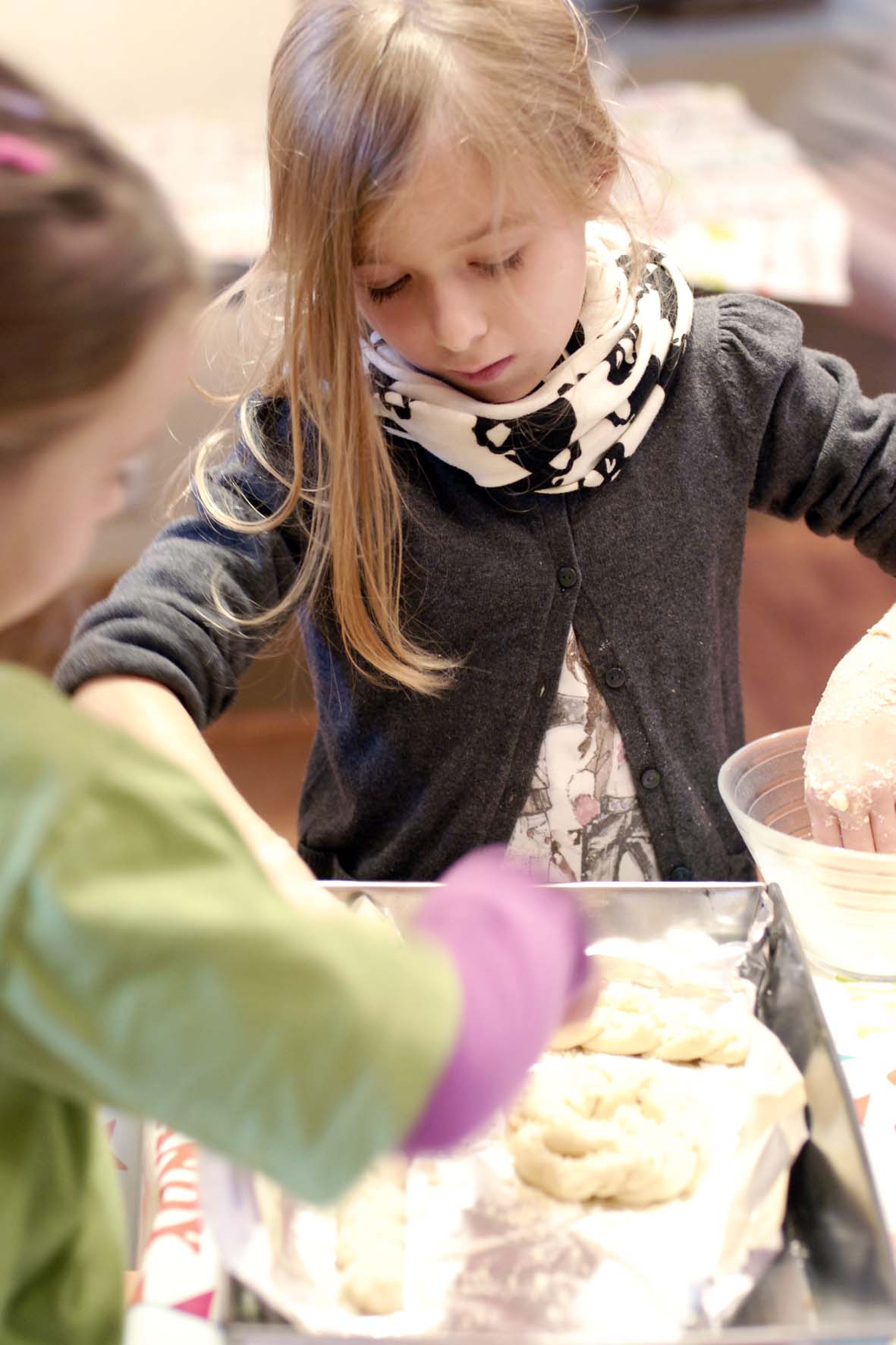 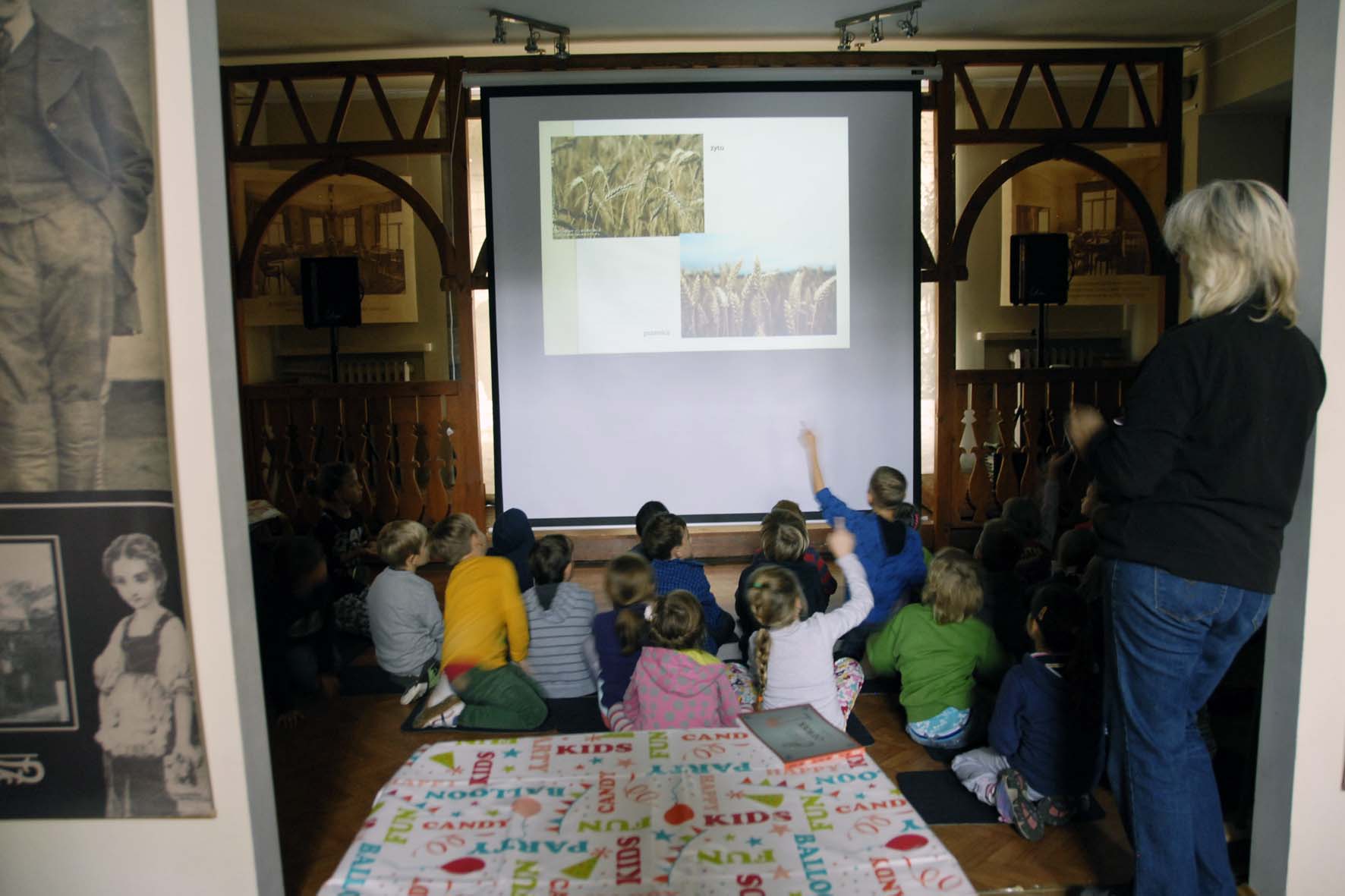 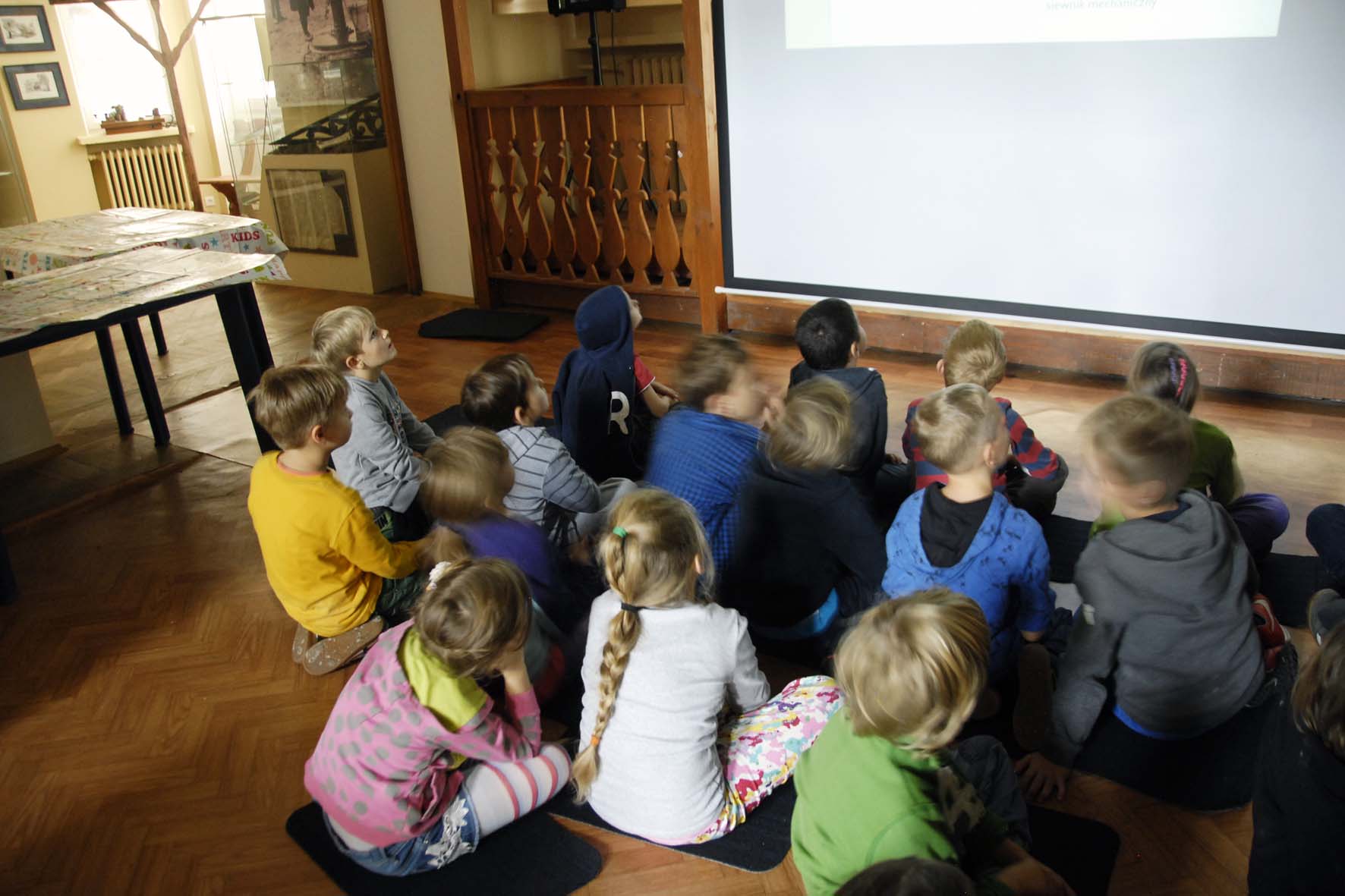 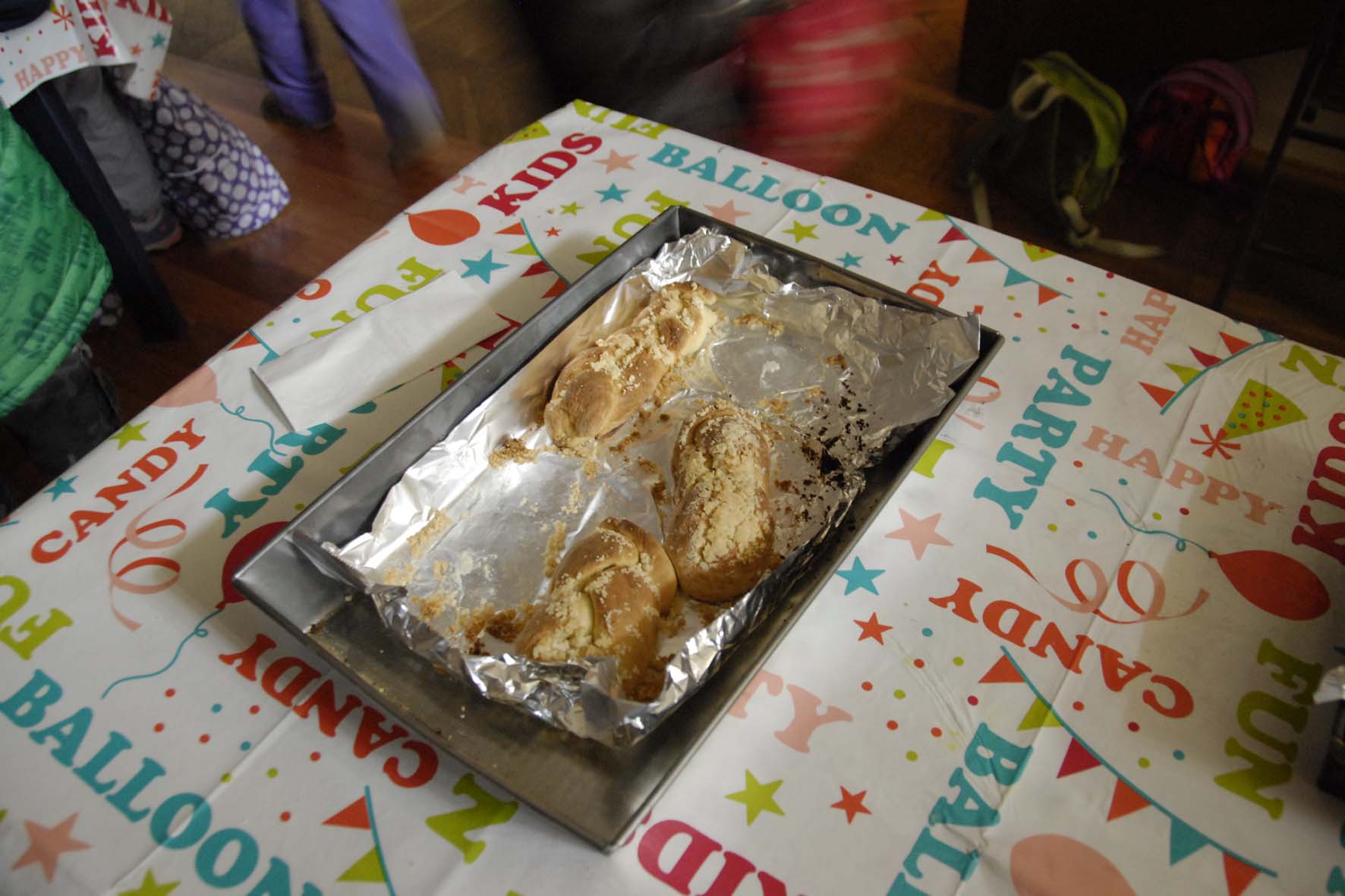 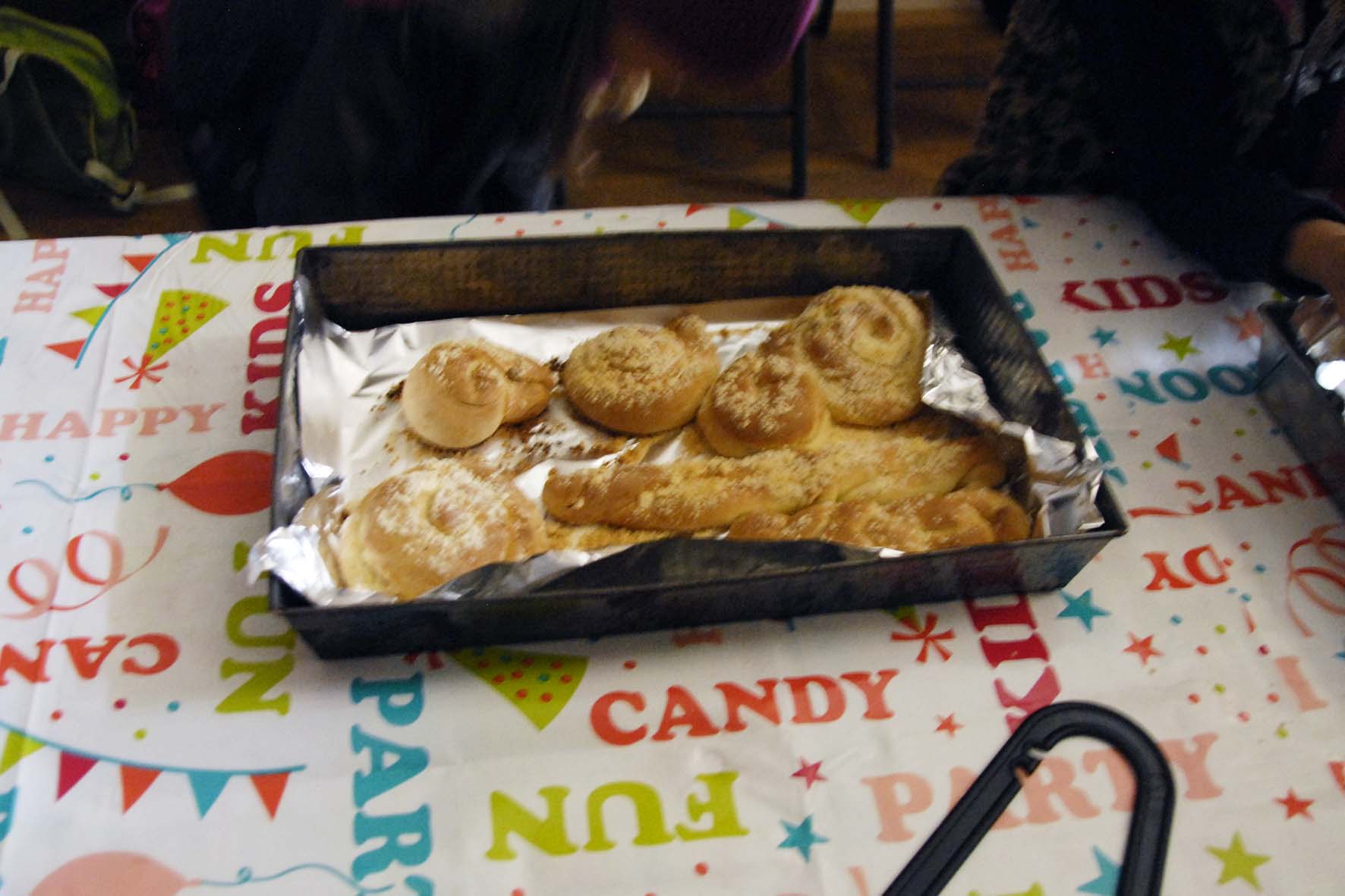 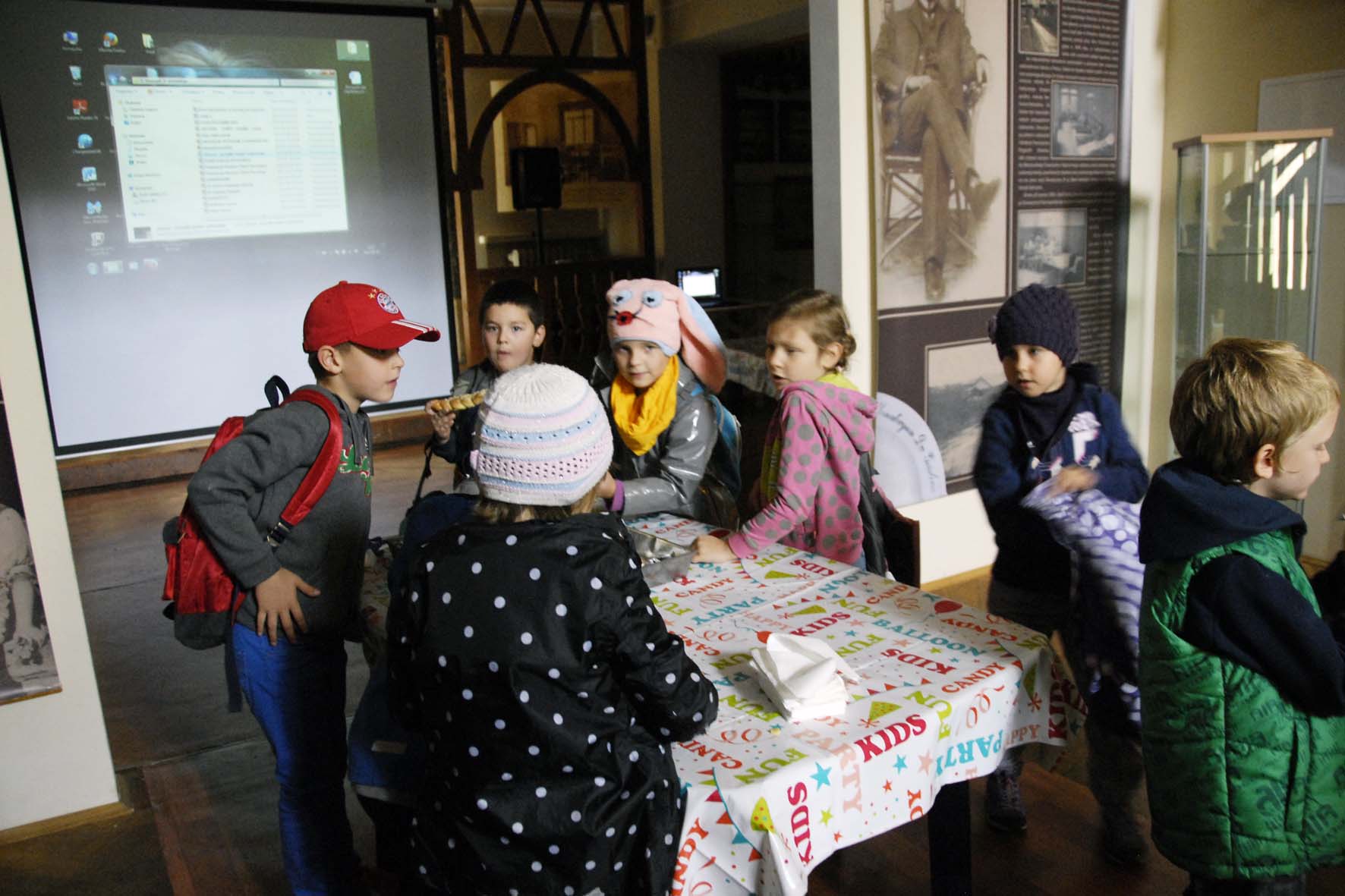 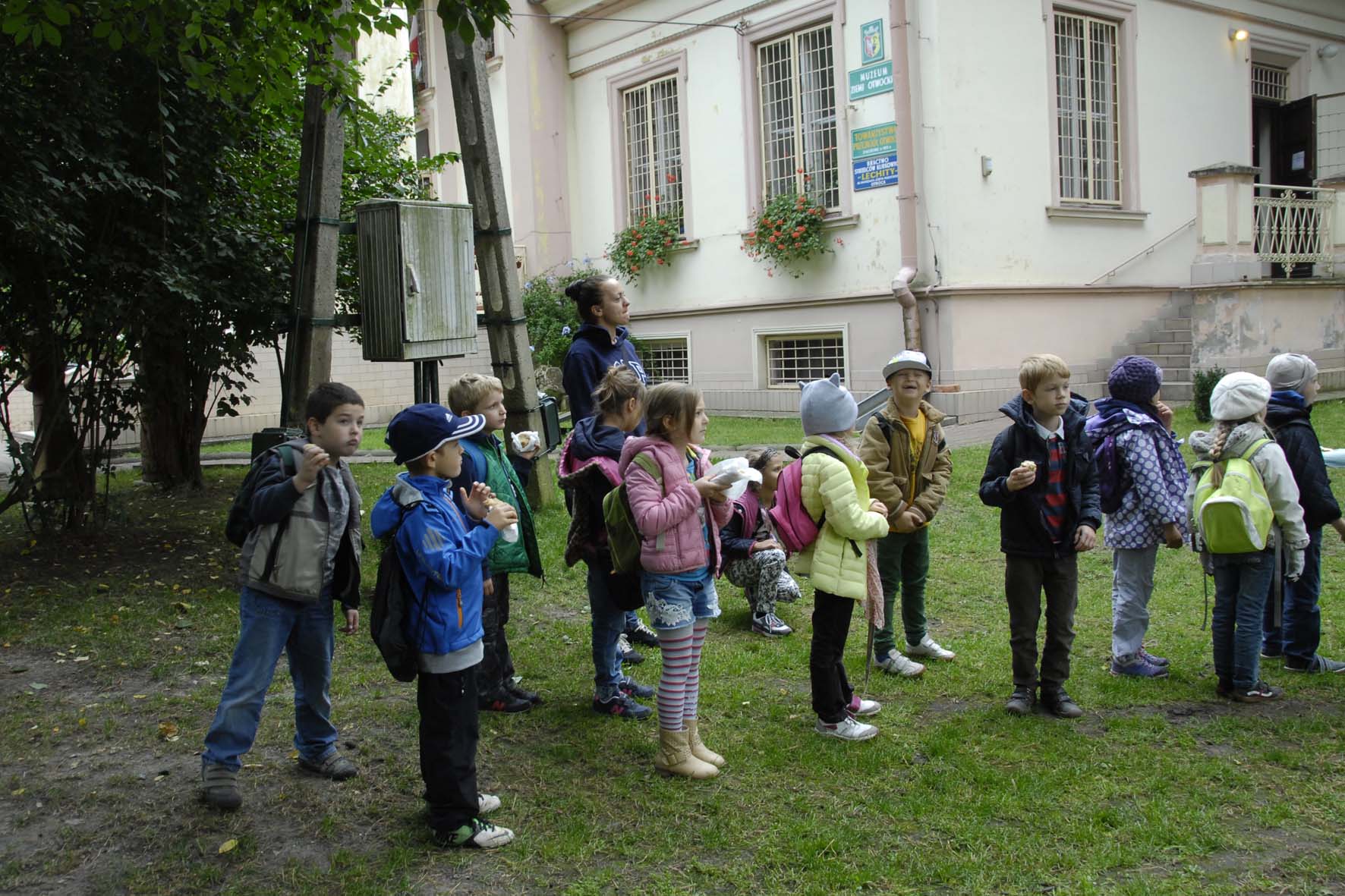 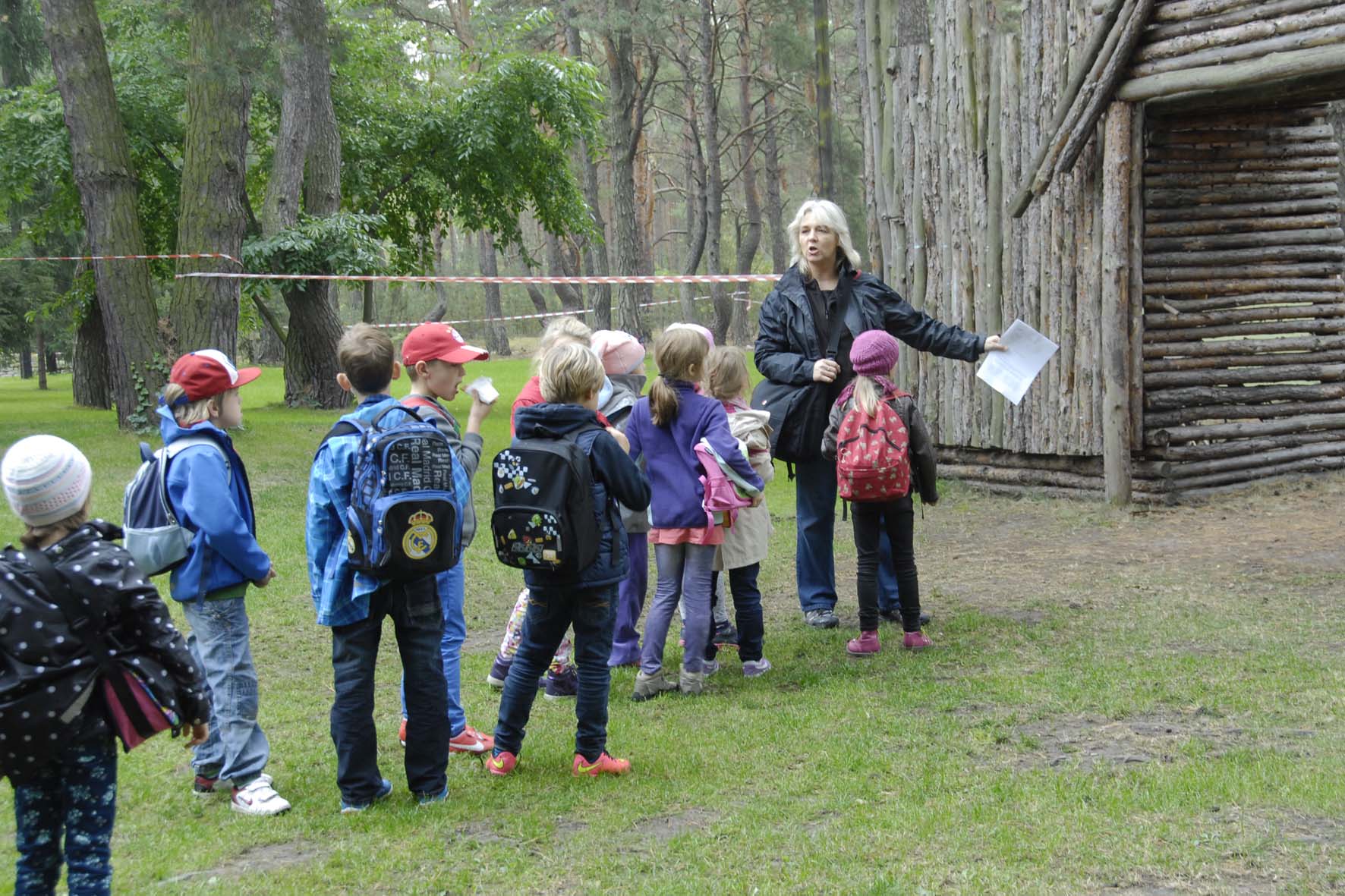 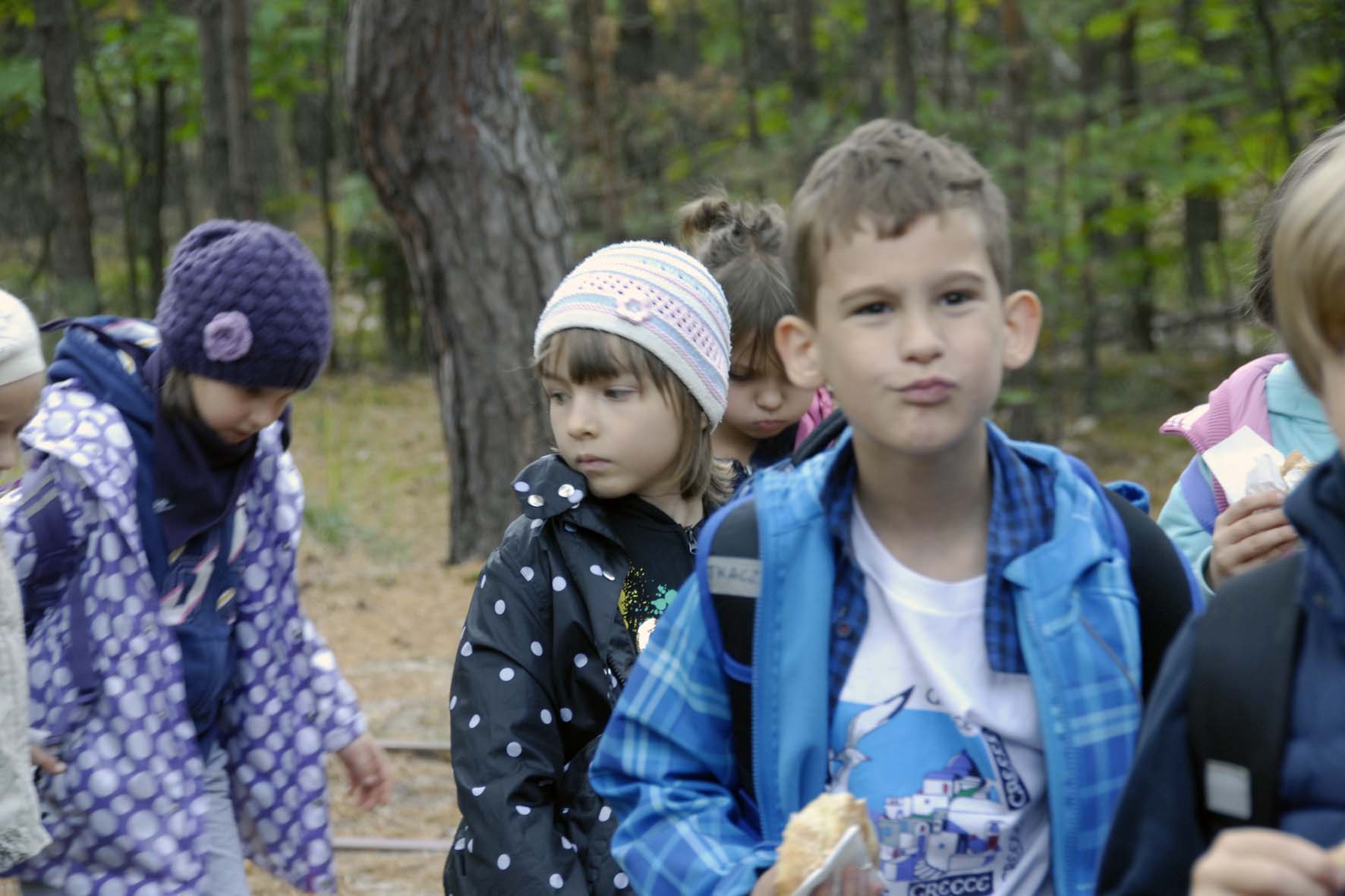 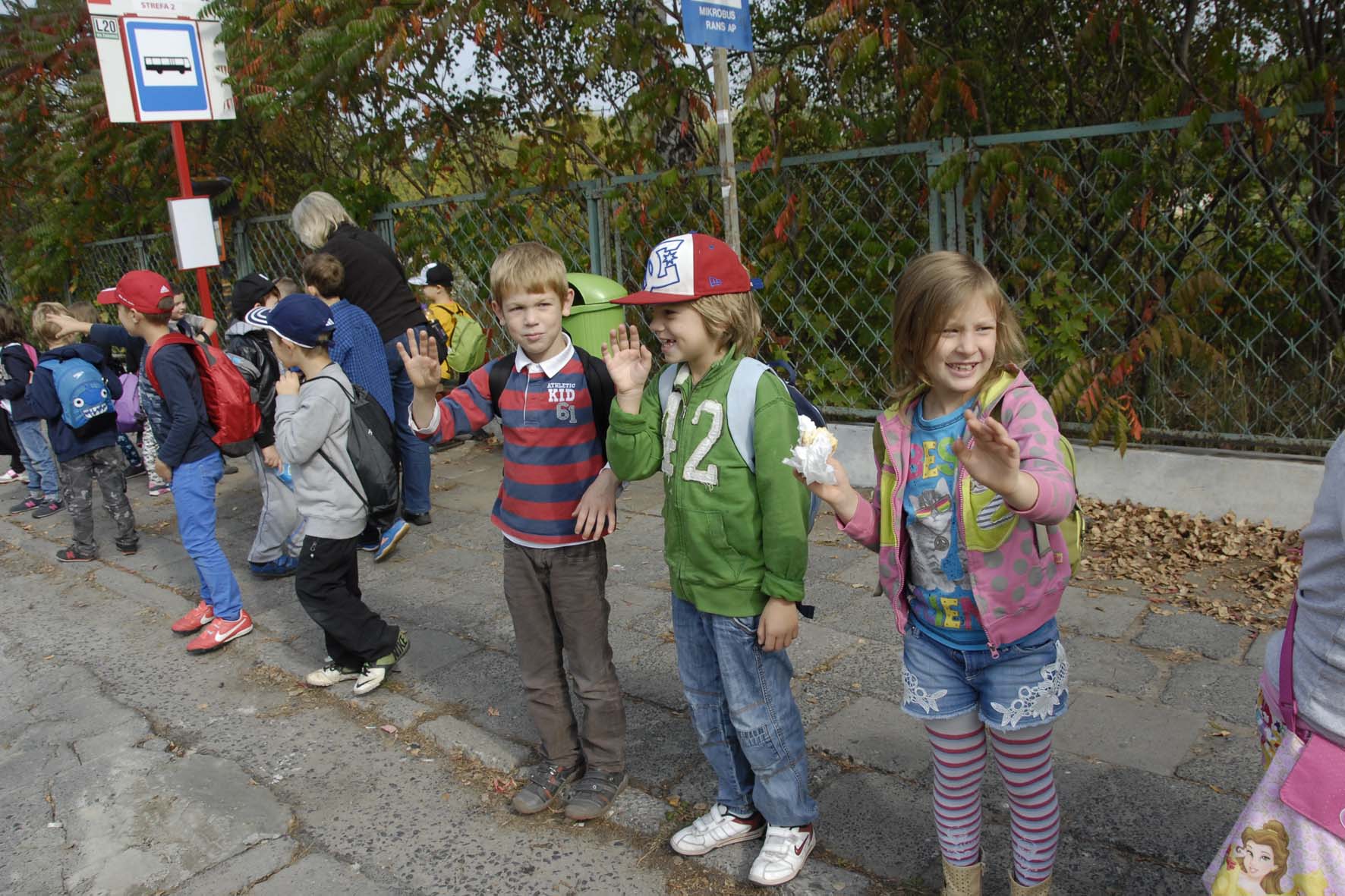 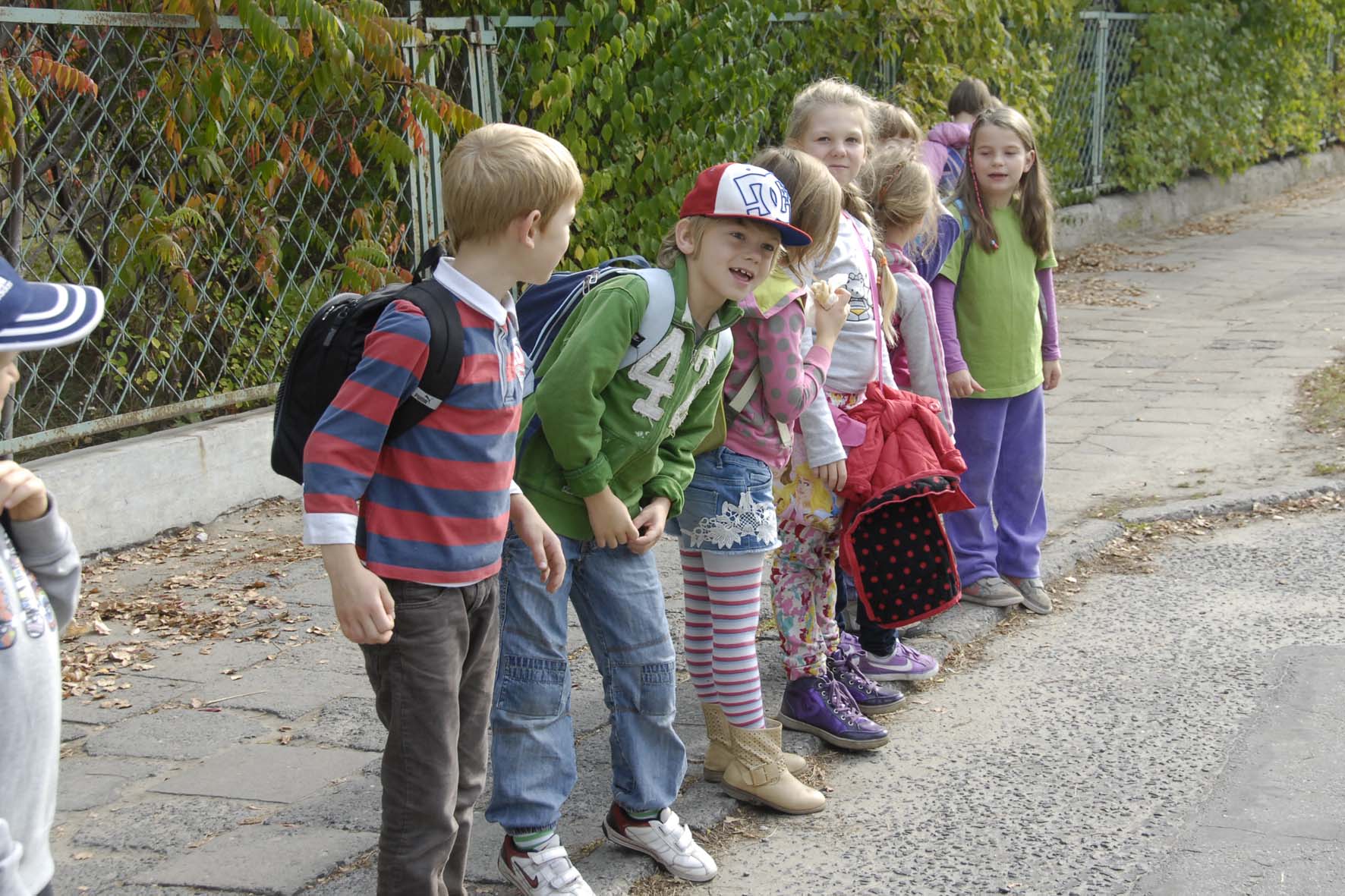 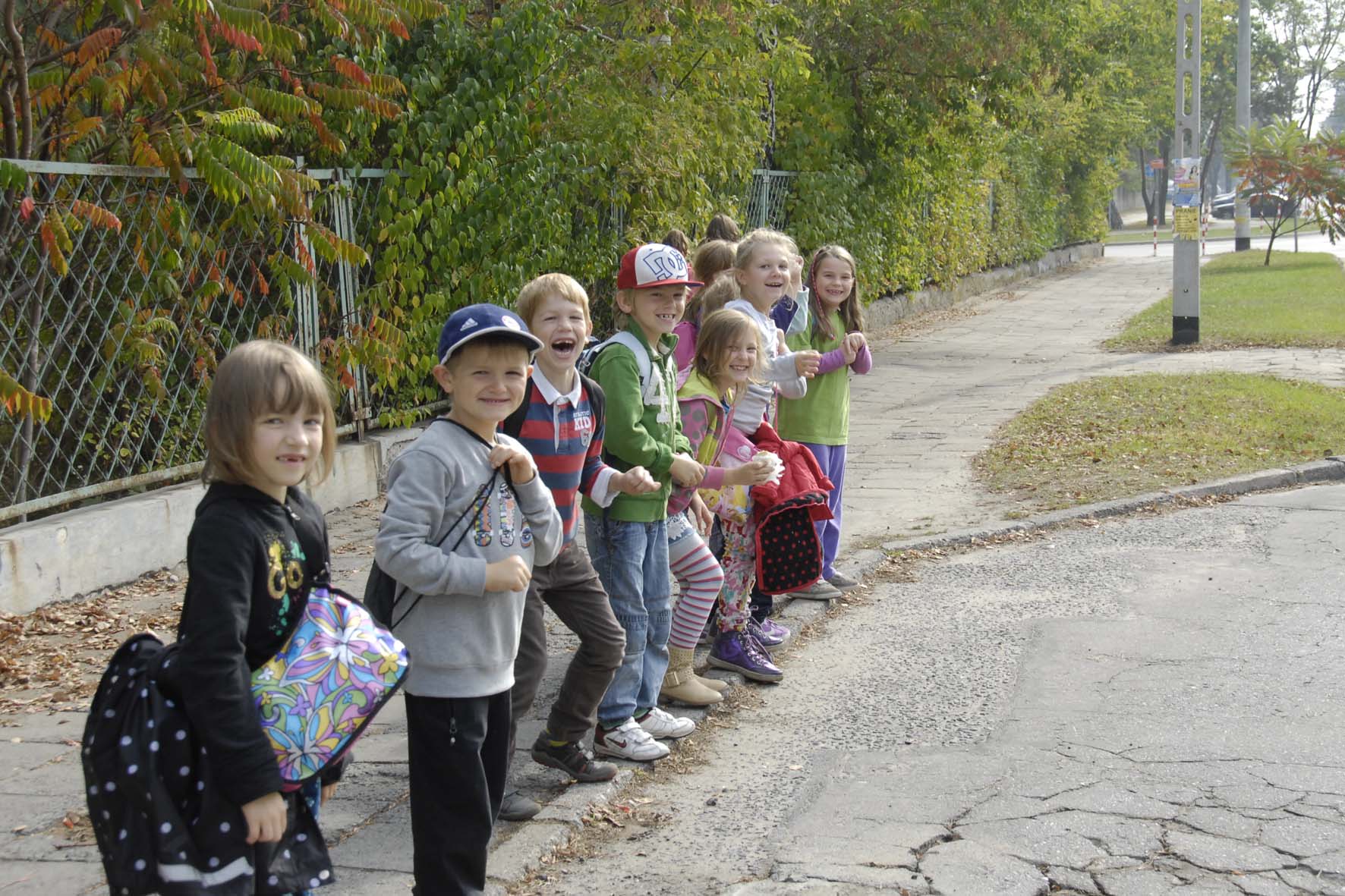 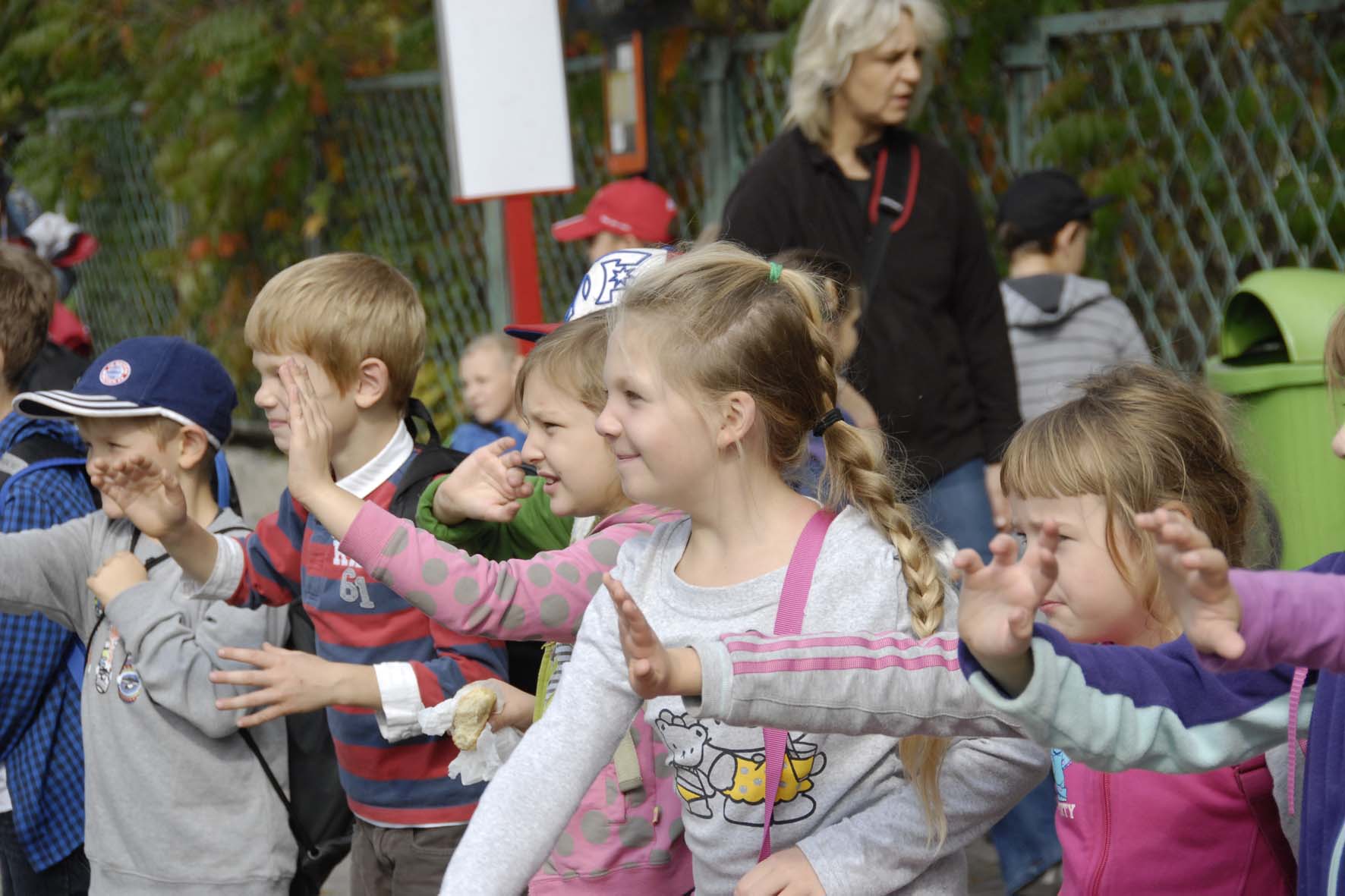